Wall current calculations for an NSTX VDE
J. A. Breslau, J. Bialek, A.H. Boozer, and A. Bhattacharjee
Workshop on Theory and Simulation of Disruptions


Princeton, NJ
July 13, 2015
Outline
Verification of M3D with the DSC test problem
Equilibrium & stability
Nonlinear saturation of free boundary kink
Nonlinear saturation of wall-touching kink
NSTX VDE study
Experimental observations
M3D results
IVB results
Conclusions
2
The DSC Test Problem
Straight cylinder equilibrium, circular cross-section
Plasma minor radius at r=0.6, tile surface at r=0.7, ideal wall at r=1.0.
Tile surface behaves as a perfect insulator before plasma reaches it; perfect conductor thereafter.
Plasma interior q1.0; edge q=0.75.
Plasma pressure low, flat; conductivity infinite.

Evolve 1,1 external kink mode with 2D version of Disruption Simulation Code (DSC) called Cbwtk.
Implements Kadomtsev-Pogutse single helicity MHD model.
Eliminates inertia by replacing the momentum equation with
3
DSC Results
Free boundary kink (FBK) with ideal wall
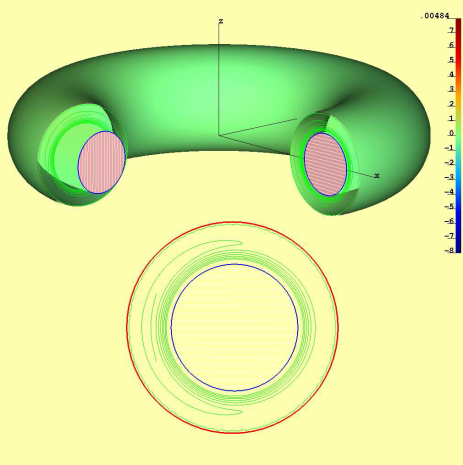 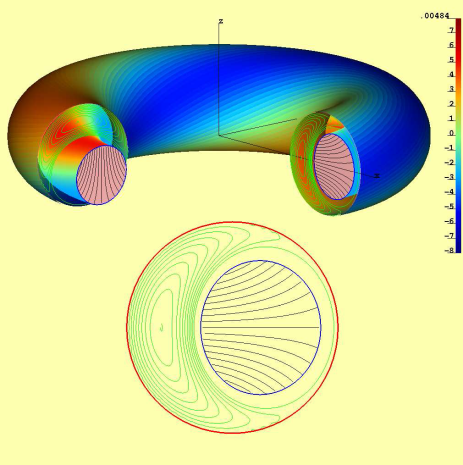 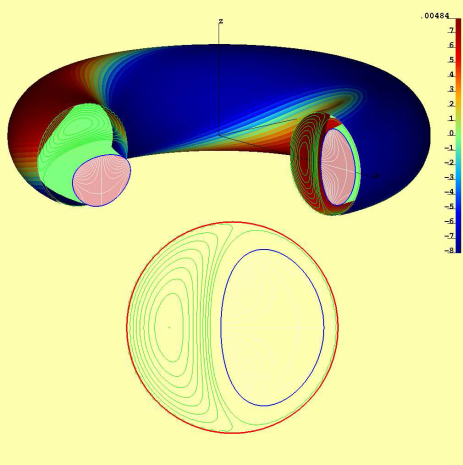 Initial perturbed plasma
Fast phase of instability
Saturation of the mode
Wall-touching kink (WTK) at tile surface
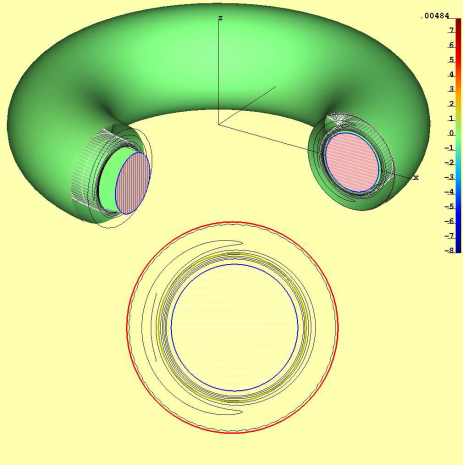 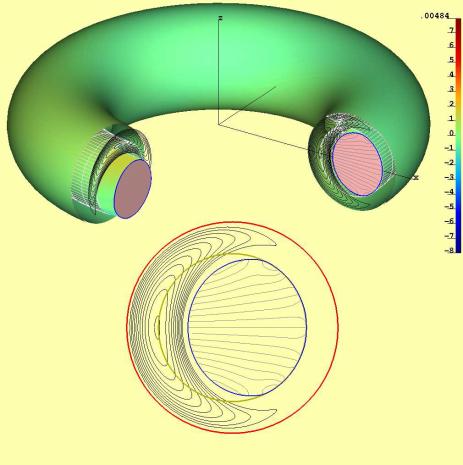 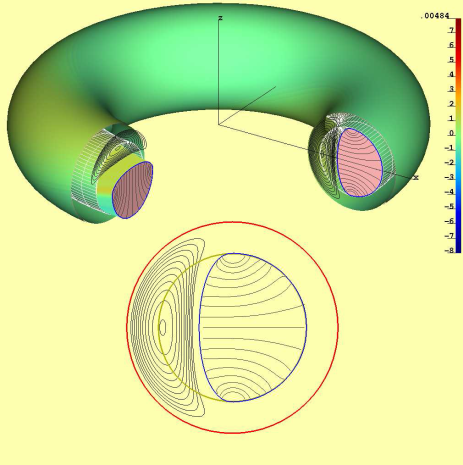 Initial perturbed plasma
Fast phase of instability,
excitation of Hiro currents
Saturation of the mode
due to Hiro currents
4
L. Zakharov
Approximation used for M3D equilibrium
Large-aspect-ratio torus, circular cross-section.
In plasma (0  r  a-), constant p and q provided by :


In boundary layer (a-  r  a) qqa, p drops linearly:



In vacuum, p is low, J vanishes, fields are continuous:


Here, q0=B0=1, qa=0.75, a=0.6; the aspect ratio R0, layer thickness , and pressure ratio p0/ are free parameters, and
5
Profiles
R0=72, /a=0.1, p0/=100, n0/nvac=1    T0/Tvac = 100 
191 radial zones
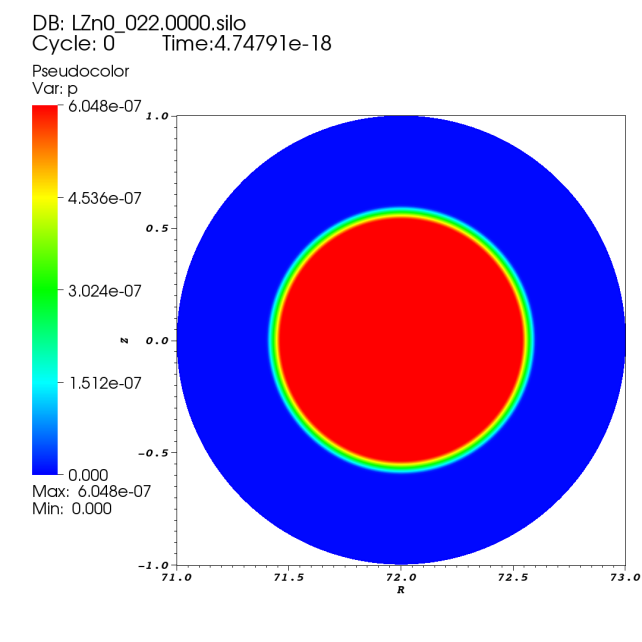 10% boundary, 190 radial, before relaxation
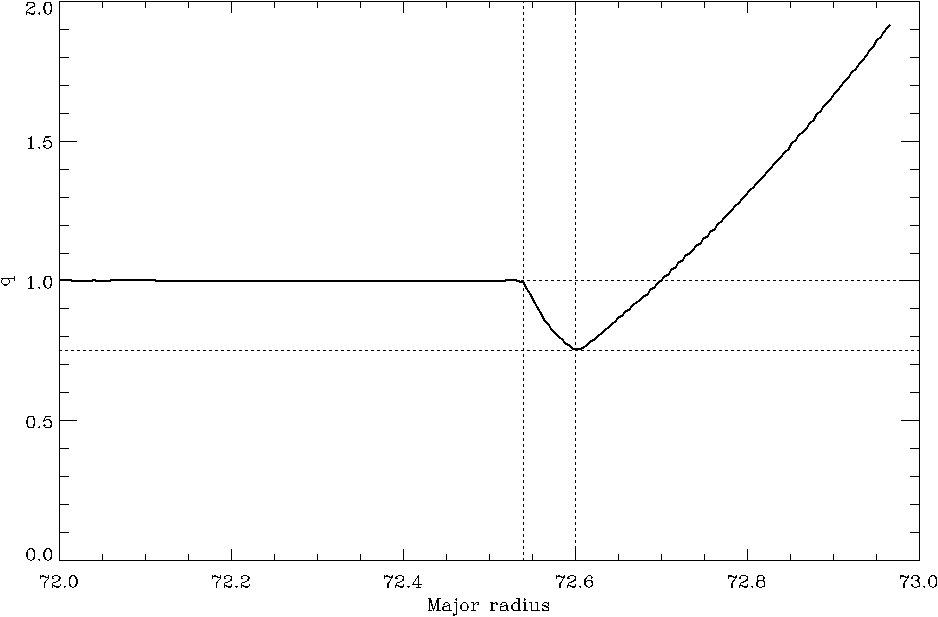 pressure
q
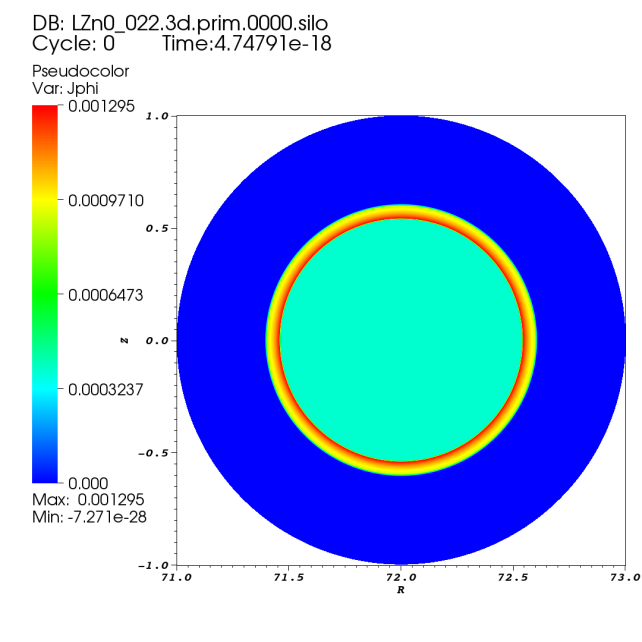 10% boundary, 190 radial, after relaxation
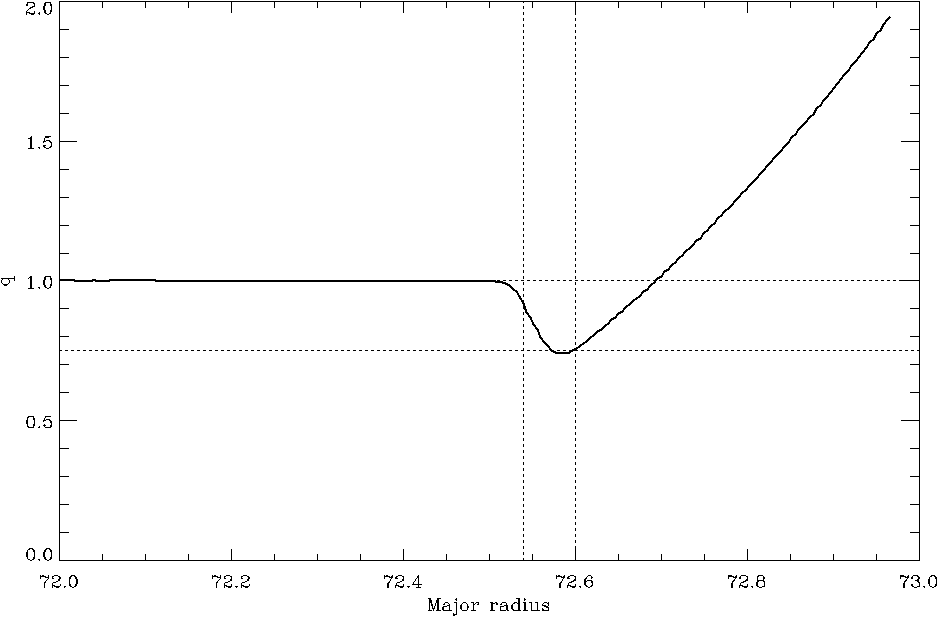 toroidal
current
density
q
The kink perturbation
The DSC perturbation is a small helical deformation of the plasma surface:

This is a rigid rightward displacement of the plasma column.

M3D perturbs the incompressible poloidal velocity stream function to achieve the same effect:


Run linearly to find eigenmode, then use it as small initial perturbation for 3D nonlinear calculation.
7
Linear eigenmode calculation
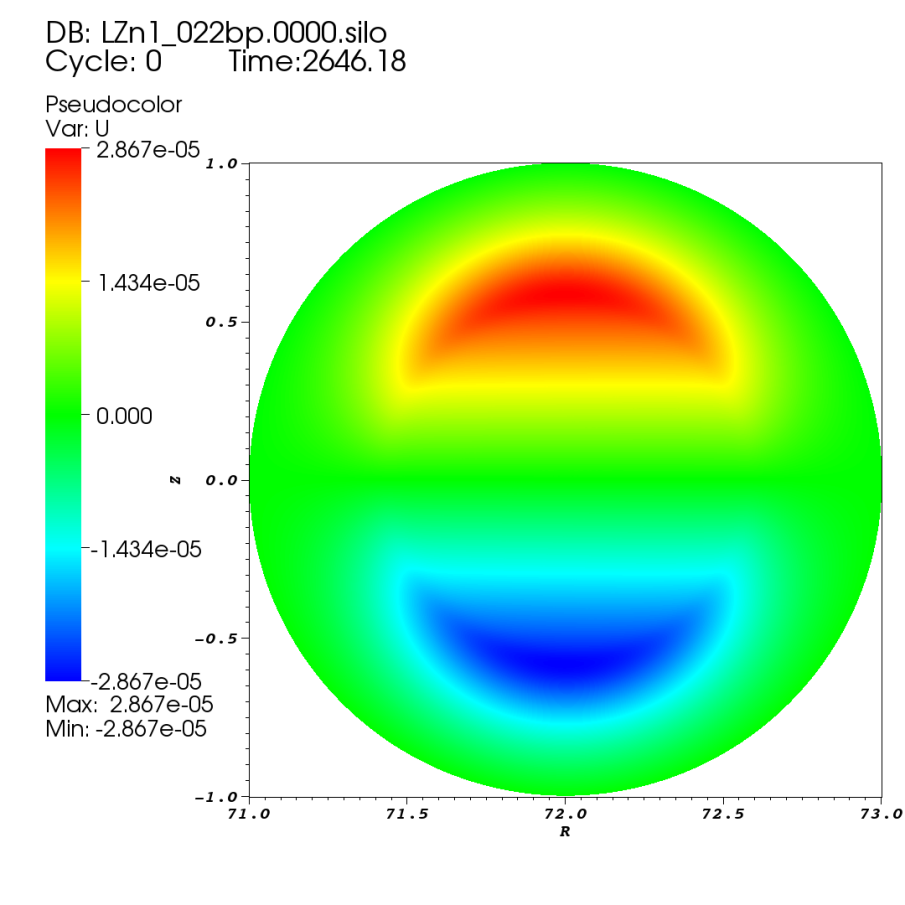 n=1 eigenmode
is a 1,1 external kink
current and flow patterns
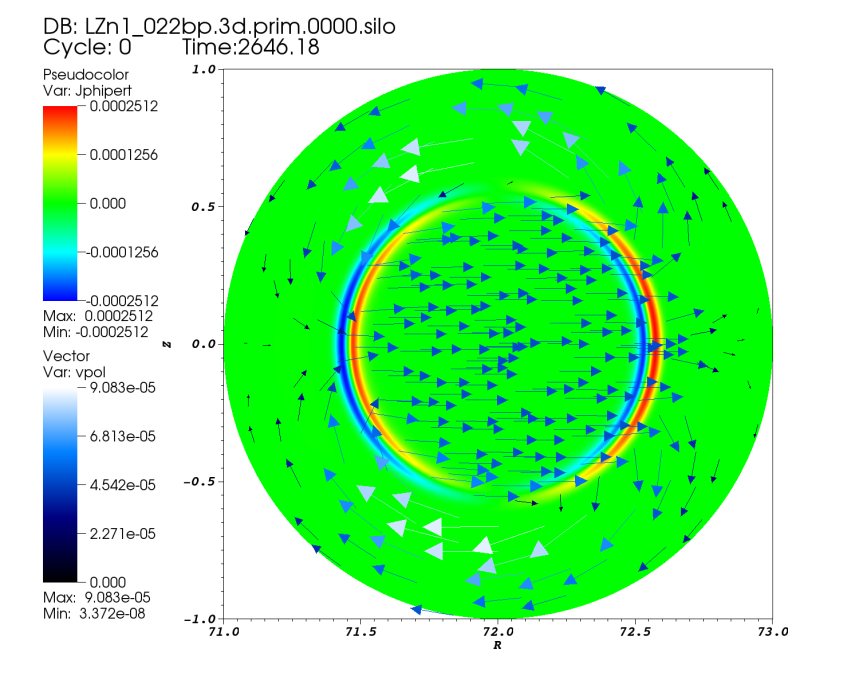 A = 0.00583
Rigid displacement of plasma column
Rearrangement of “vacuum” to avoid compression
1,1 toroidal current sheets of both signs at plasma boundary
Details:
plas = 10-6; vac  9.5  10-4; wall = 0
 = 10-5; H_tor = 0
 = 10-6; || = 500
density evolution off
8
3D nonlinear behavior, ideal wall only (FBK)
Details:
plas = 10-6; vac  9.5  10-4; wall = 0
 = 10-5; H_tor = 10-3
 = 10-6; || = 5  102
initial pert.: n=1 only
density evolution off
ohmic heating on
0  n  20 (64 planes)
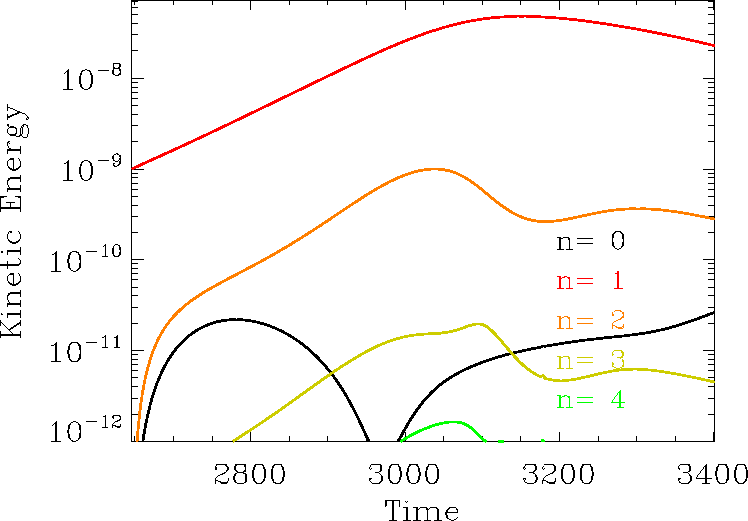 A = 4.60  10-3
n=1 KE saturates at 4.804  10-8
in 504 Alfvén times.
9
Snapshots of FBK
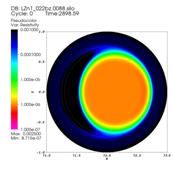 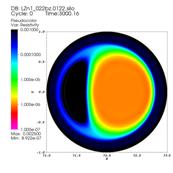 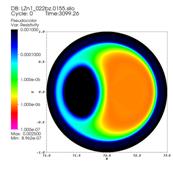 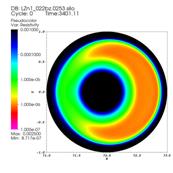 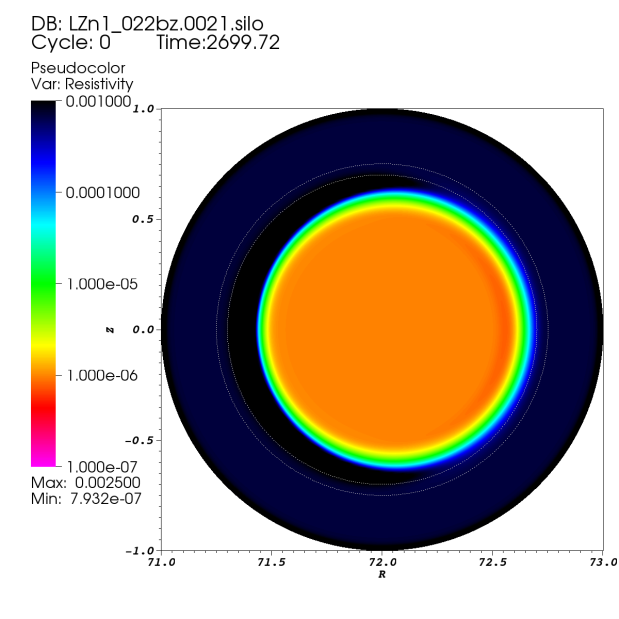 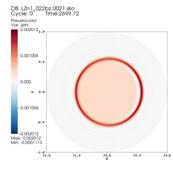 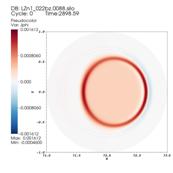 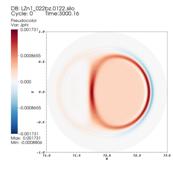 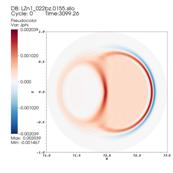 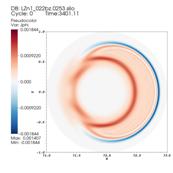 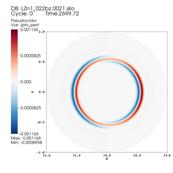 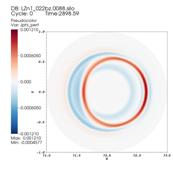 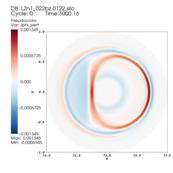 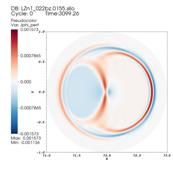 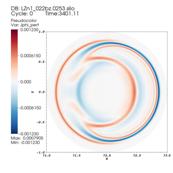 10
Segmented Tile Model
Tiles are modeled as an annular region inside the computational domain from r=0.7 to r=0.7+.

When not wetted, tiles behave as ordinary vacuum/plasma (  T-3/2).

For wetted region of tile surface (0.7 < r < 0.7+  AND  p > [pmax + 3pmin]/4), we set   tile  plasma.

Outer boundary of annulus is cold (T =  for r > 0.7+), chills plasma when in thermal contact.

No special conditions are imposed on velocity or force balance in tile region.
11
3D Nonlinear behavior with tile surface at 0.7<r<0.75, only wetted part conducting, outer edge cold, 0  n  9(WTK)
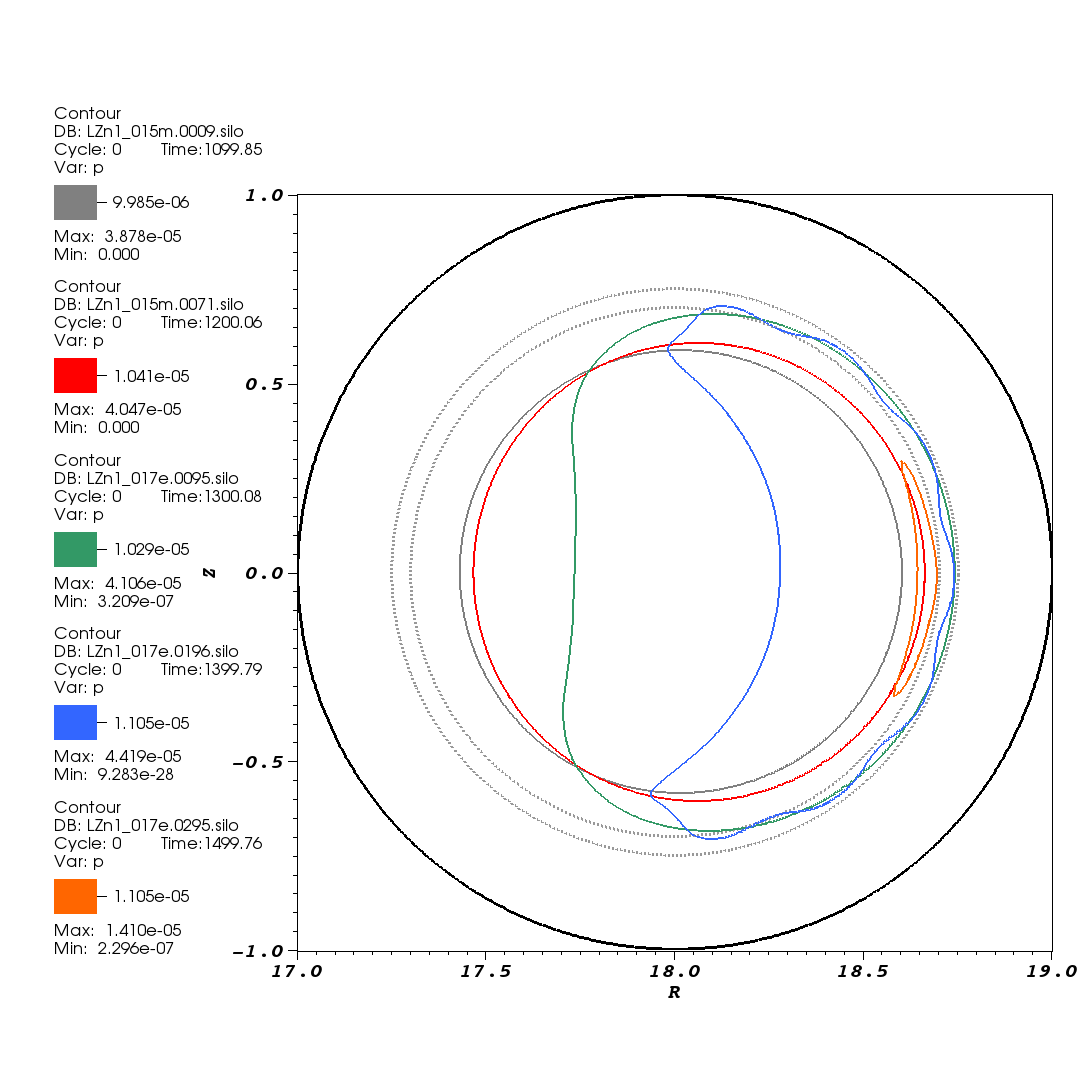 Approx. plasma boundary vs. time
LZn1_017e
Ideal wall
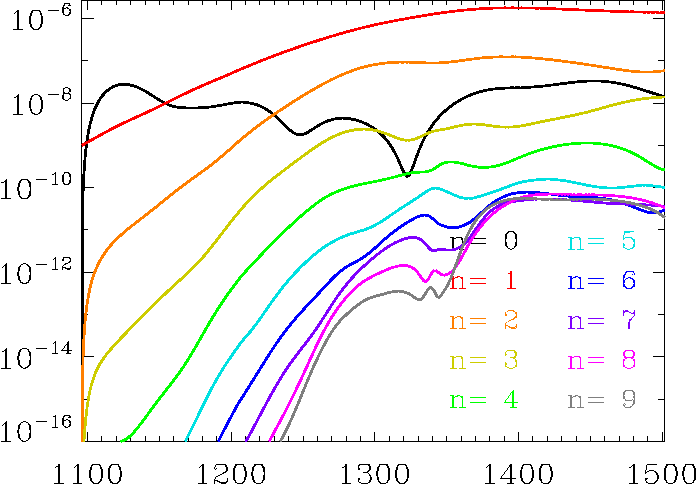 Tile
annulus
A = 1.83  10-2
A = 3.13  10-2
Details:
plas = 10-6; vac  9.5  10-4; wall = 0; tile  10-7
 = 10-5; H_tor = 10-3
 = 10-6; || = 5  102
density evolution off
ohmic heating on
Saturates in 300 Alfvén times,
develops higher-m corrugations, then annihilates on tile surface.
12
Snapshots of WTK
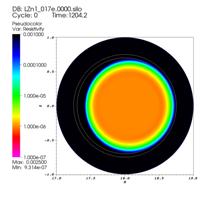 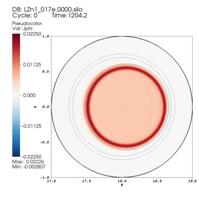 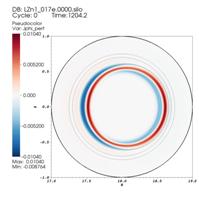 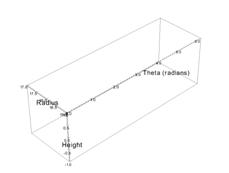 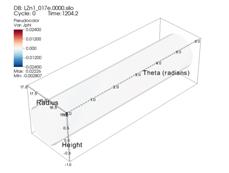 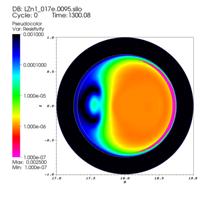 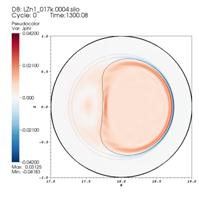 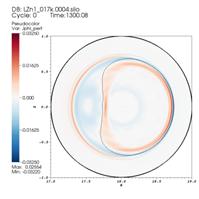 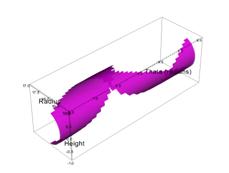 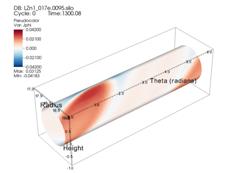 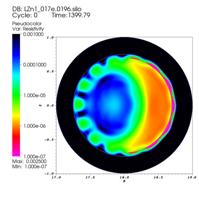 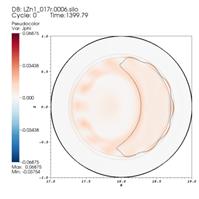 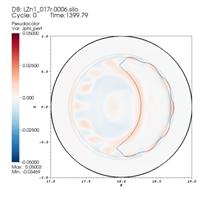 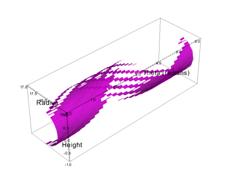 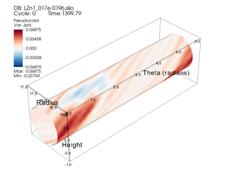 13
Summary of verification results
The M3D code can represent a reasonable facsimile of the ideal straight-cylinder equilibrium with surface current.

M3D sees more complex behavior than the idealized saturated kink solution, namely unstable modes with n>1 and the formation of a vacuum bubble. 

The interaction of the plasma surface currents with the ideal wall in the free boundary kink case is in line with the DSC result.

In the wall-touching kink case, tile currents interact with the plasma surface (“Hiro”) current to slow plasma motion, as in the DSC result.  As in DSC, the plasma retains finite velocity normal to the tile surface, and can penetrate it on a time scale longer than that of the ideal kink.
14
Outline
Verification of M3D with the DSC test problem
Equilibrium & stability
Nonlinear saturation of free boundary kink
Nonlinear saturation of wall-touching kink
NSTX VDE study
Experimental observations
M3D results
IVB results
Conclusions
15
NSTX XP833 (2010):Halo current dependencies on Ip/q95, vertical velocity, and halo resistance
Shot 132859, with deliberately misadjusted vertical field control, terminates in VDE:
Reference shot without forced disruption drive, based on 129416:
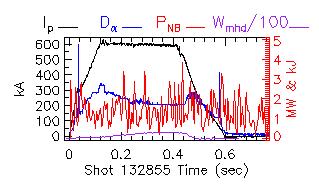 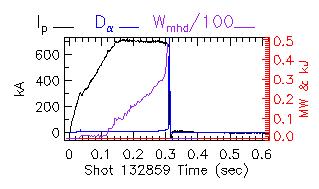 S. Gerhardt
16
Layout of NSTX halo current diagnostics
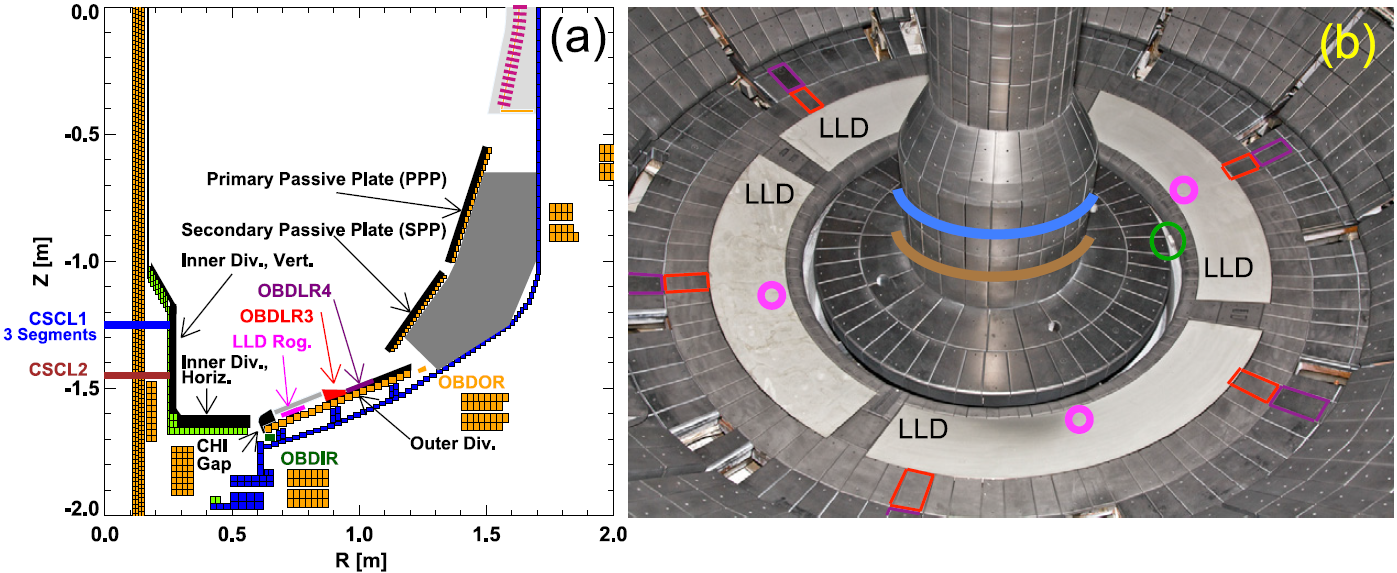 Halo current is inferred from transient TF measurements under several divertor tiles and plates at about six toroidal locations.  Transient vessel forces are not measured.
Figure reproduced from S.P. Gerhardt, J. Menard, S. Sabbagh and F. Scotti, Nucl. Fusion 52 (2012).
17
Strongly Non-Axisymmetric Halo Currents Detected in the NSTX Lower Divertor
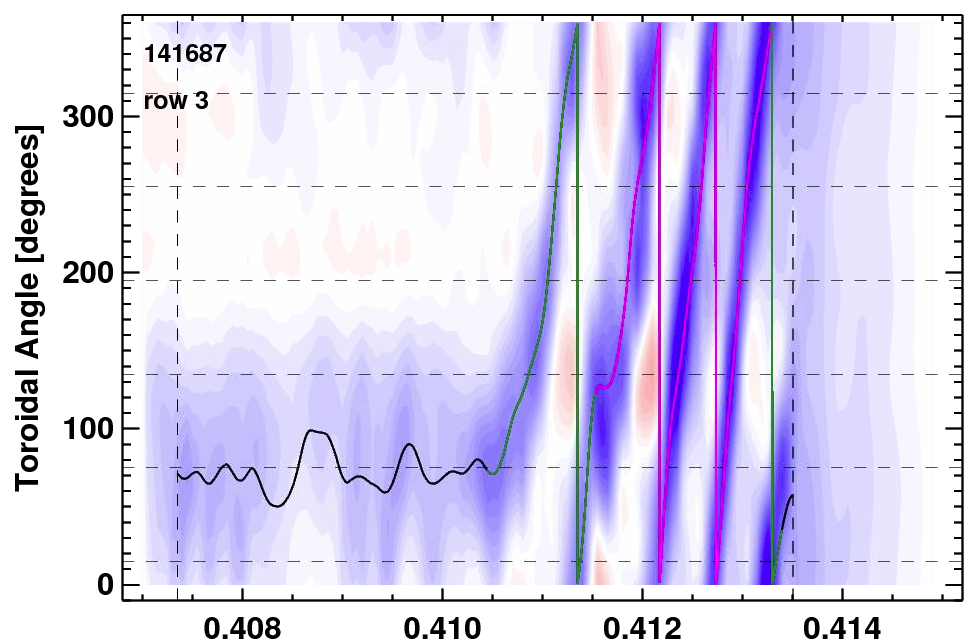 141687
Row 3
300


200


100


0
Toroidal Angle f [degrees]
0.408                         0.410                         0.412                       0.414
Time [s]
Infer strong toroidal asymmetry, often with significant rotation, at locations where currents enter the divertor floor.
Key Observations
Dominant structure is typically a toroidally-rotating lobe.
Rotation is typically in the counter-direction, except for short bursts.
S. Gerhardt
18
Meshing the NSTX Vessel for Simulation
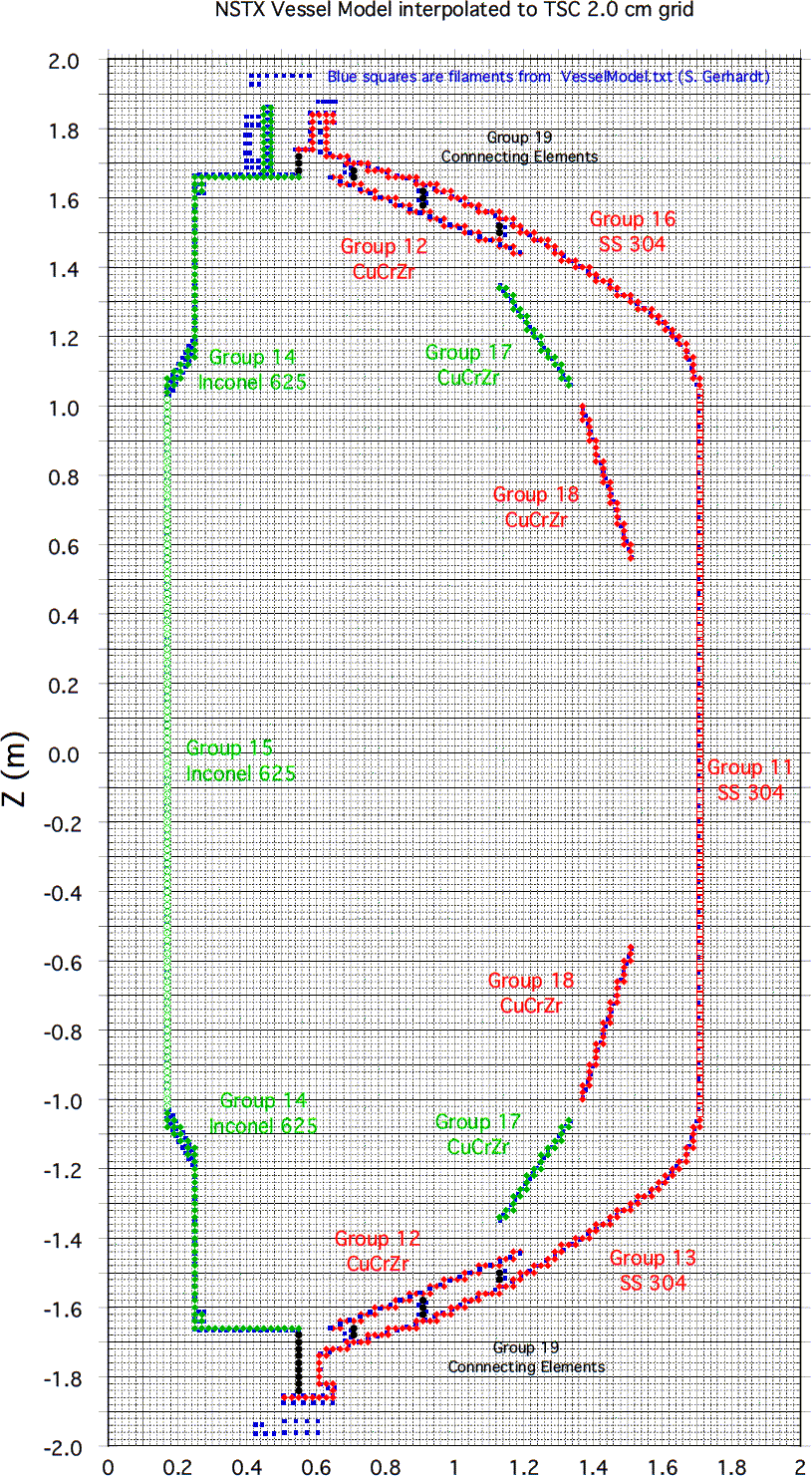 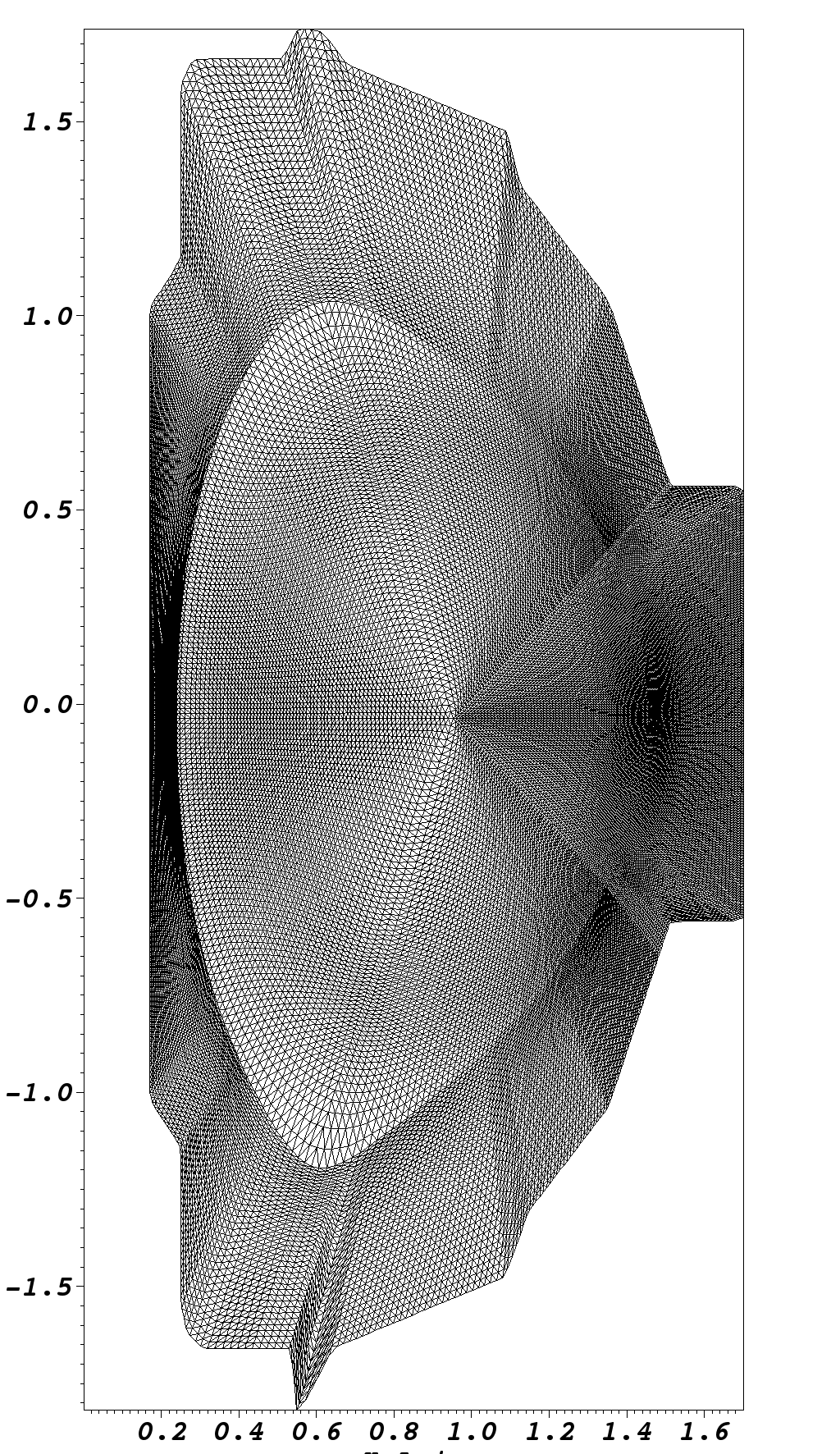 Mesh aligned to equilibrium flux surfaces inside separatrix
Fairly uniform spacing in vacuum region
Thin, axisymmetric uniformly resistive shell
Each poloidal section has up to
115 radial zones
79,350 triangular elements
40,021 vertices
690 boundary vertices
19
R (m)
n=1 eigenmode
Perturbed pressure
Perturbed current
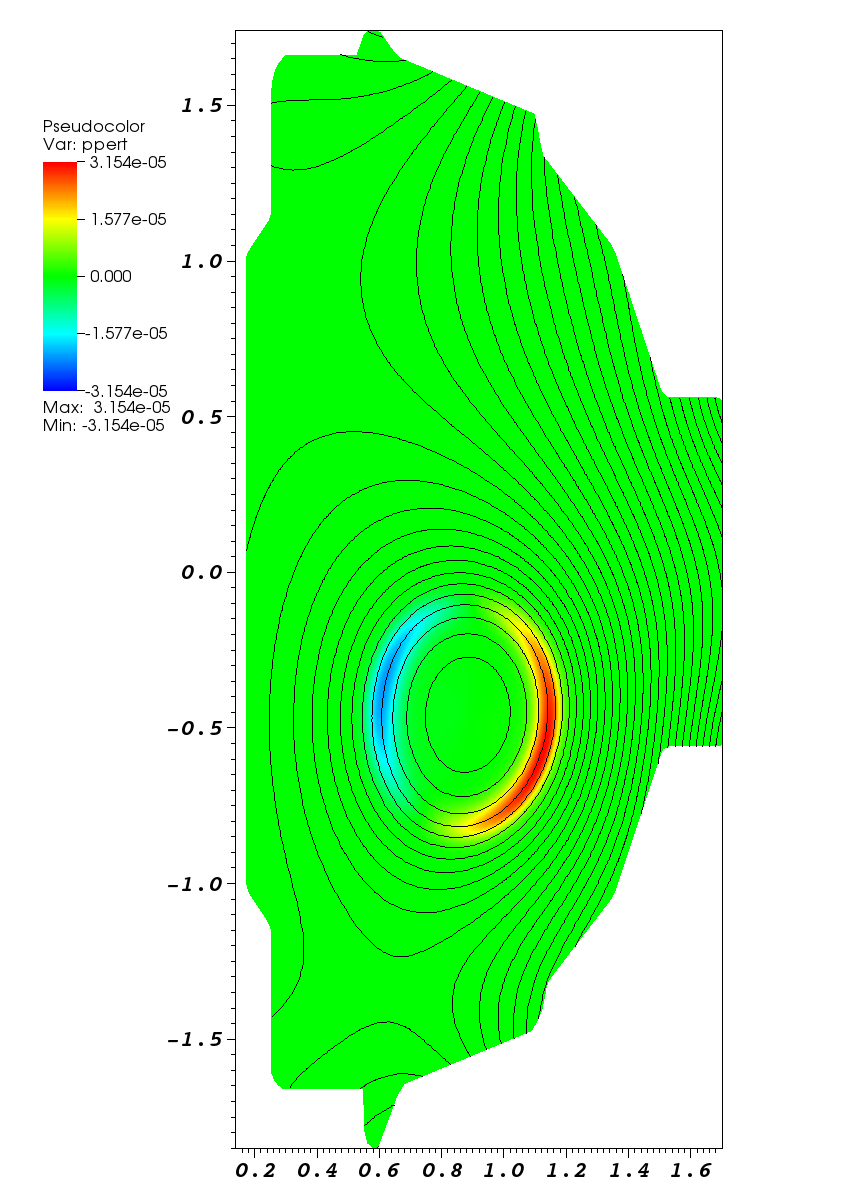 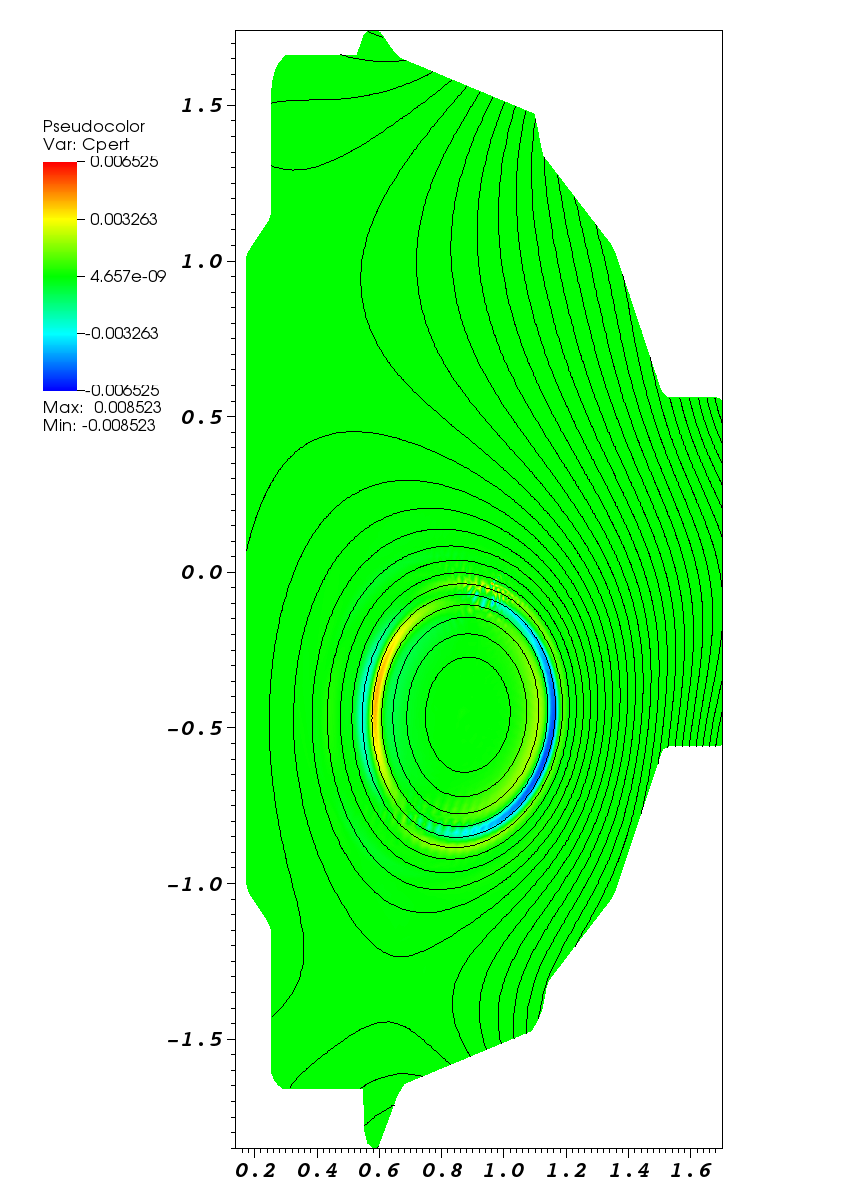 z
z
Predominantly 1,1
mode at q=1 surface.

    6.5 × 10-2
R
R
20
Time History (nonlinear 3D phase)
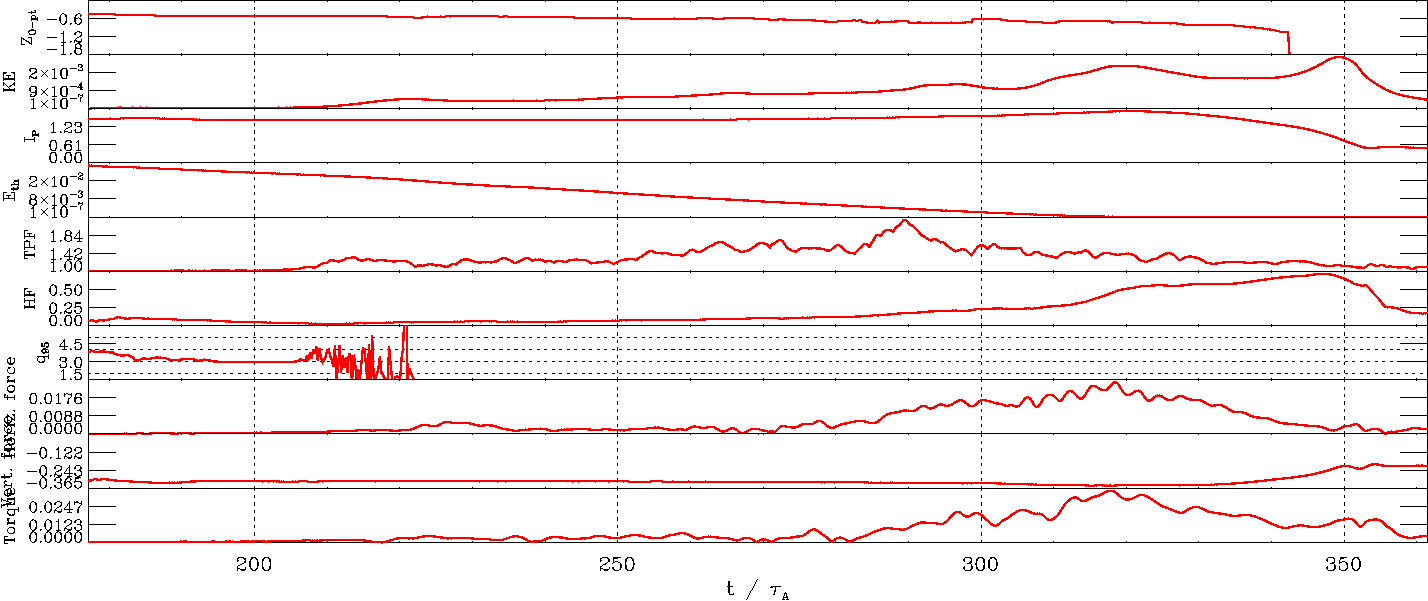 Peak Fh = 0.025
Peak Fv = -0.347
By Mode Number
By Mode Number
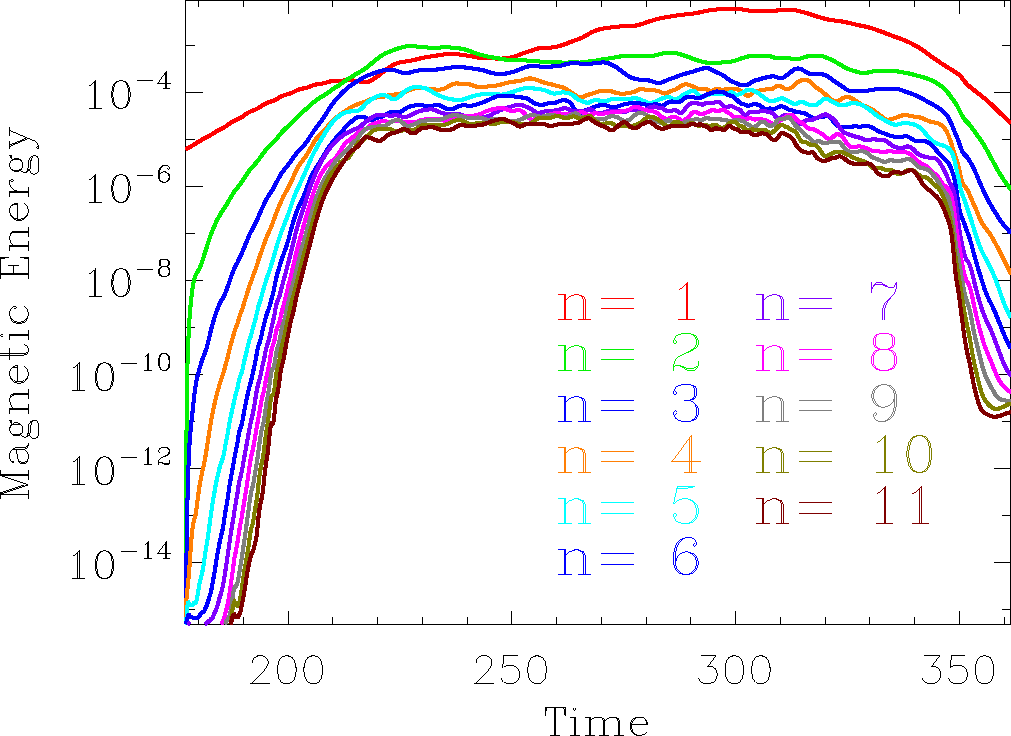 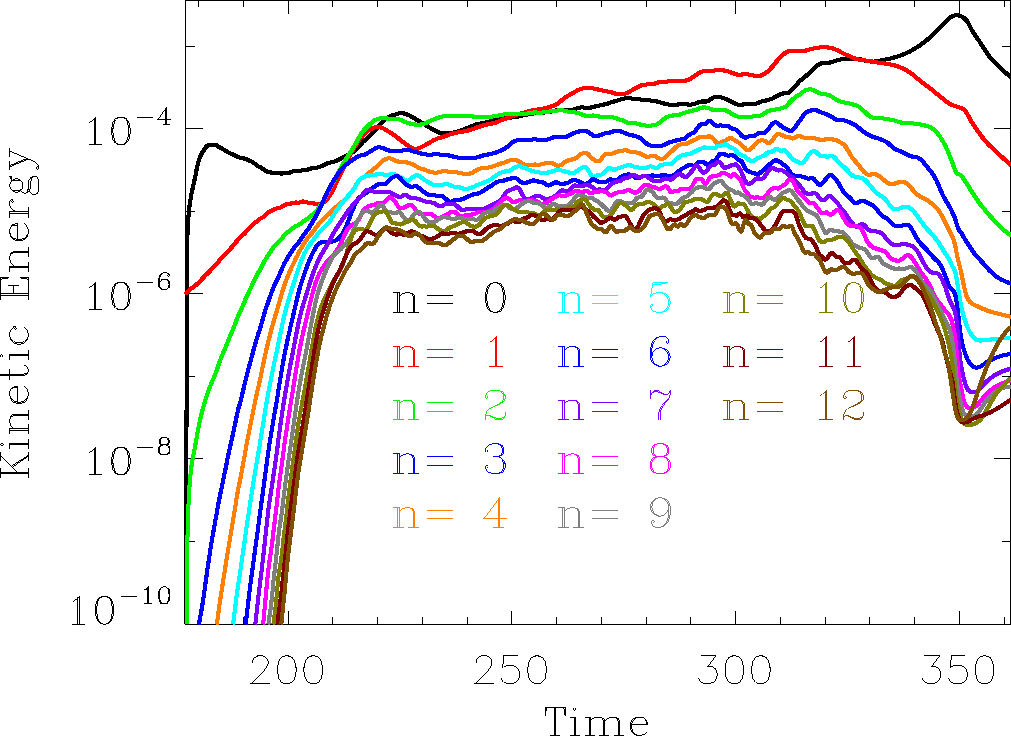 21
Snapshots of Nonlinear Evolution
t = 177.14
t = 222.99
t = 284.15
t = 361.49
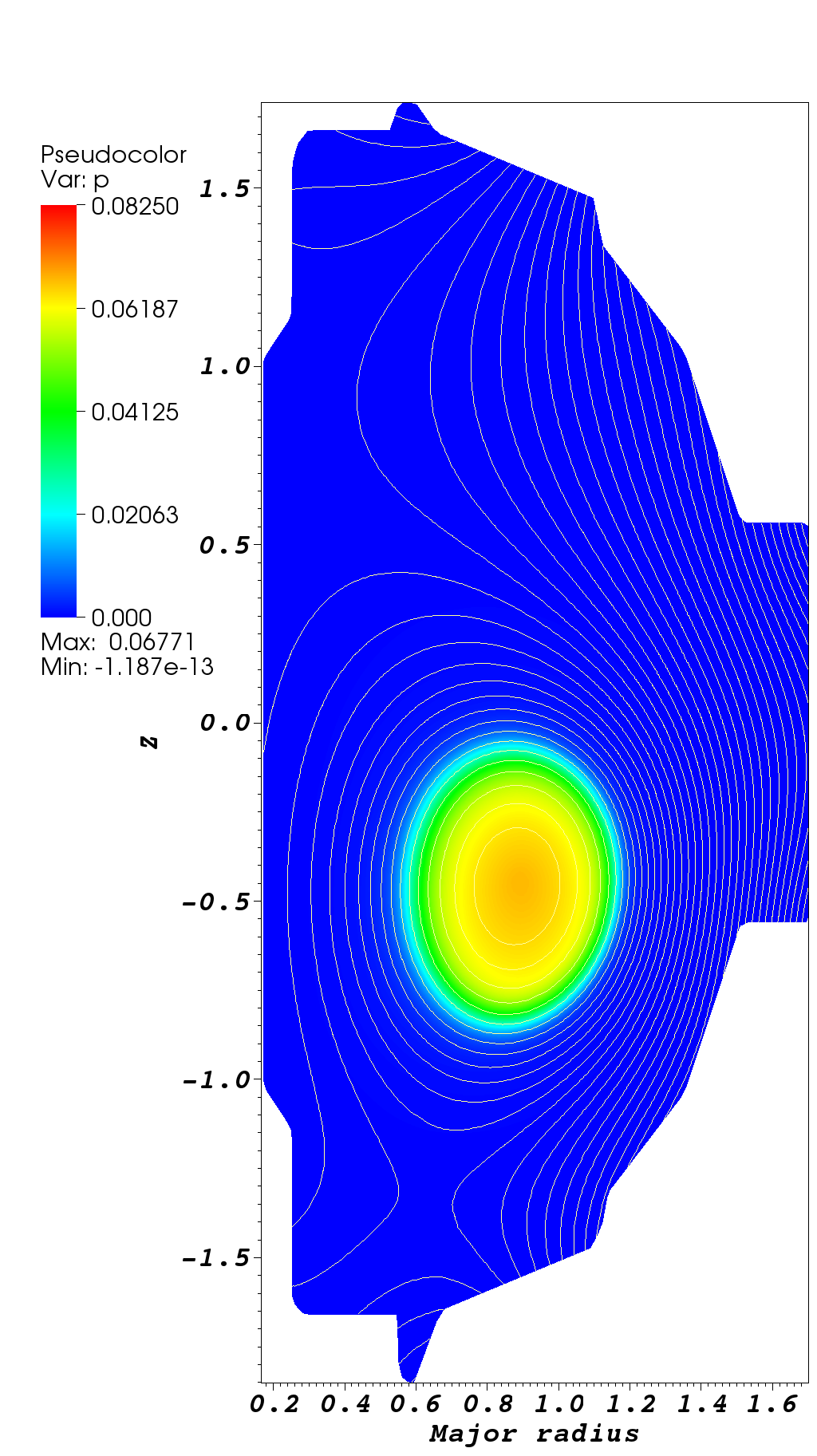 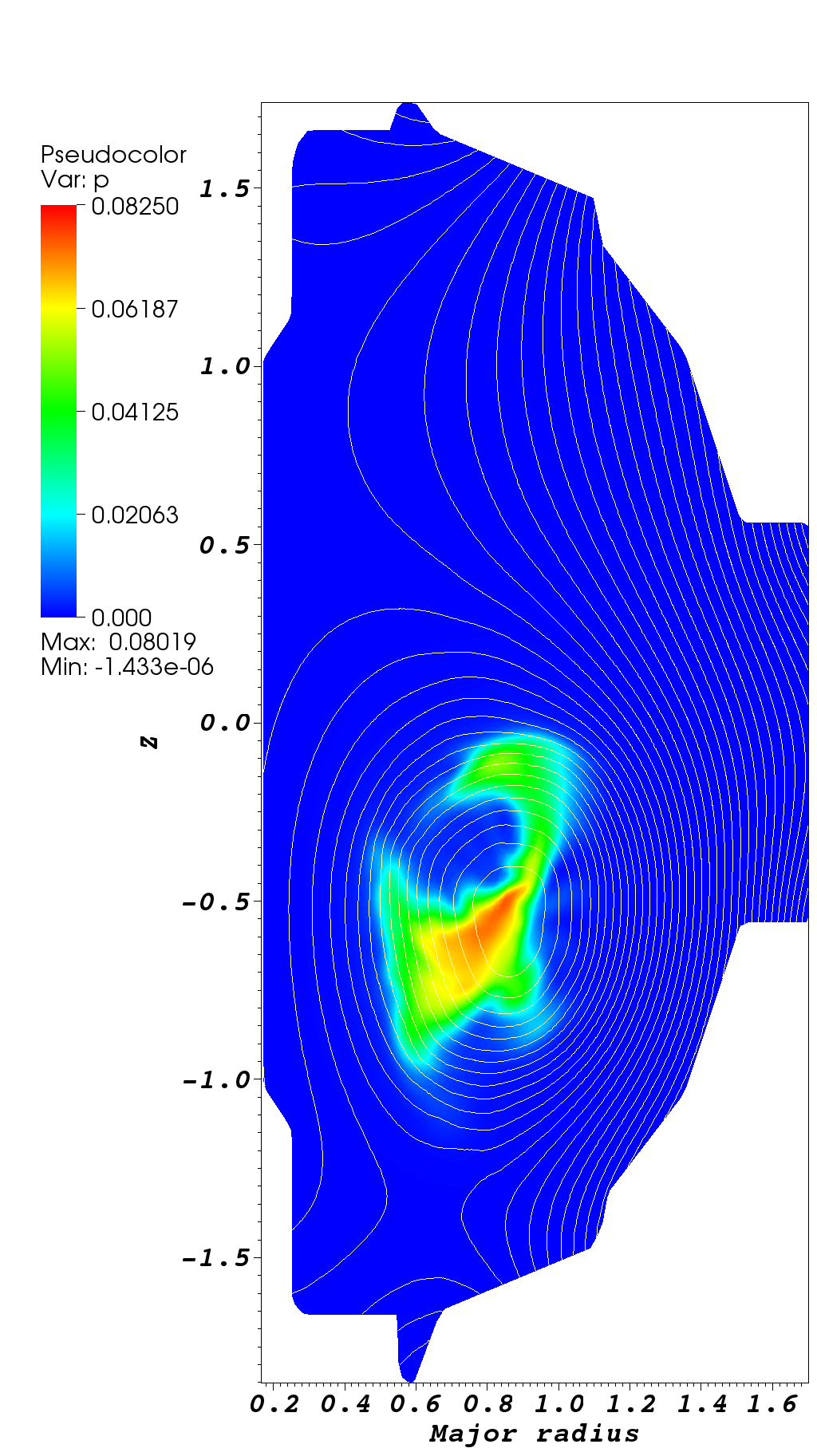 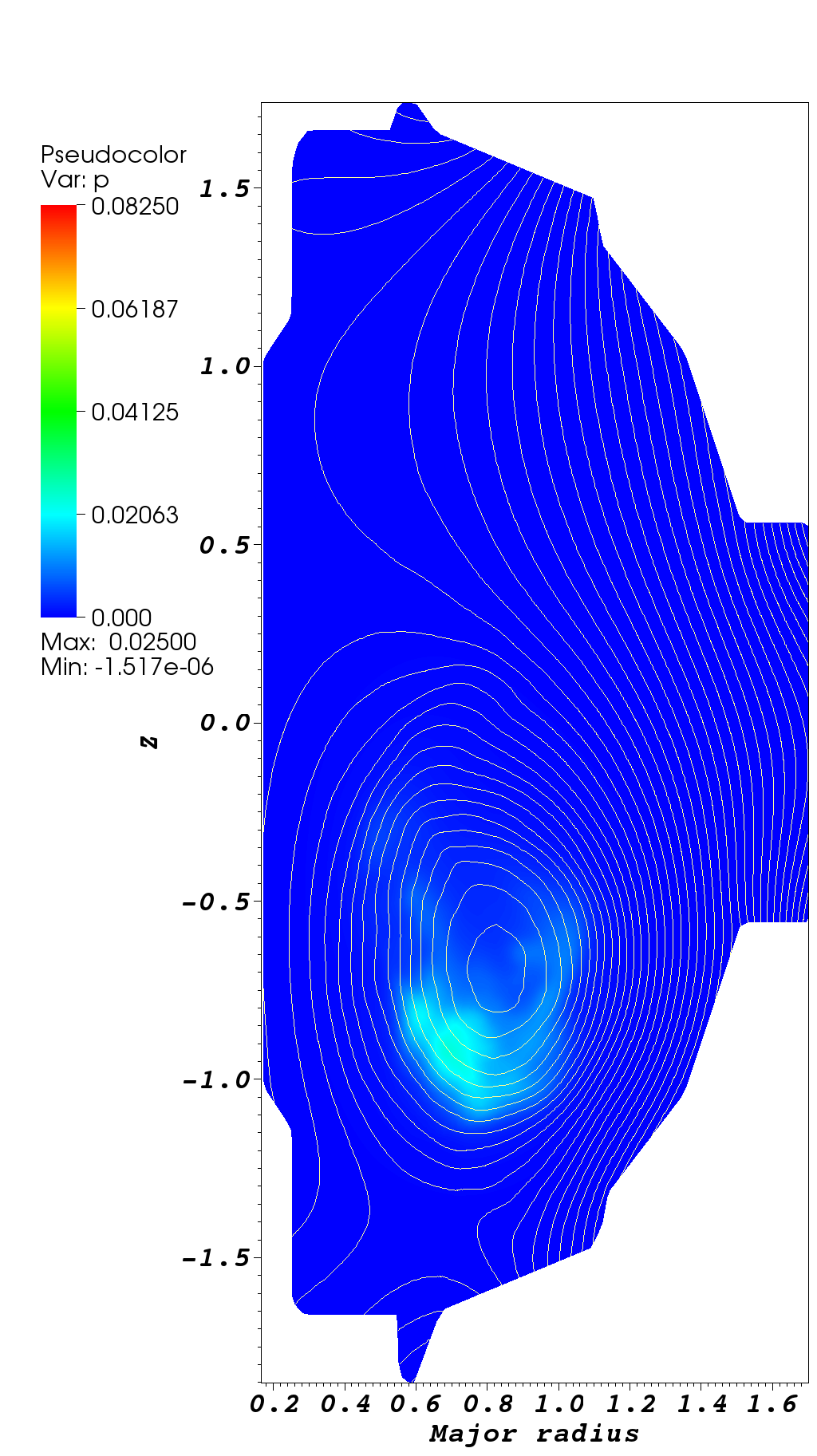 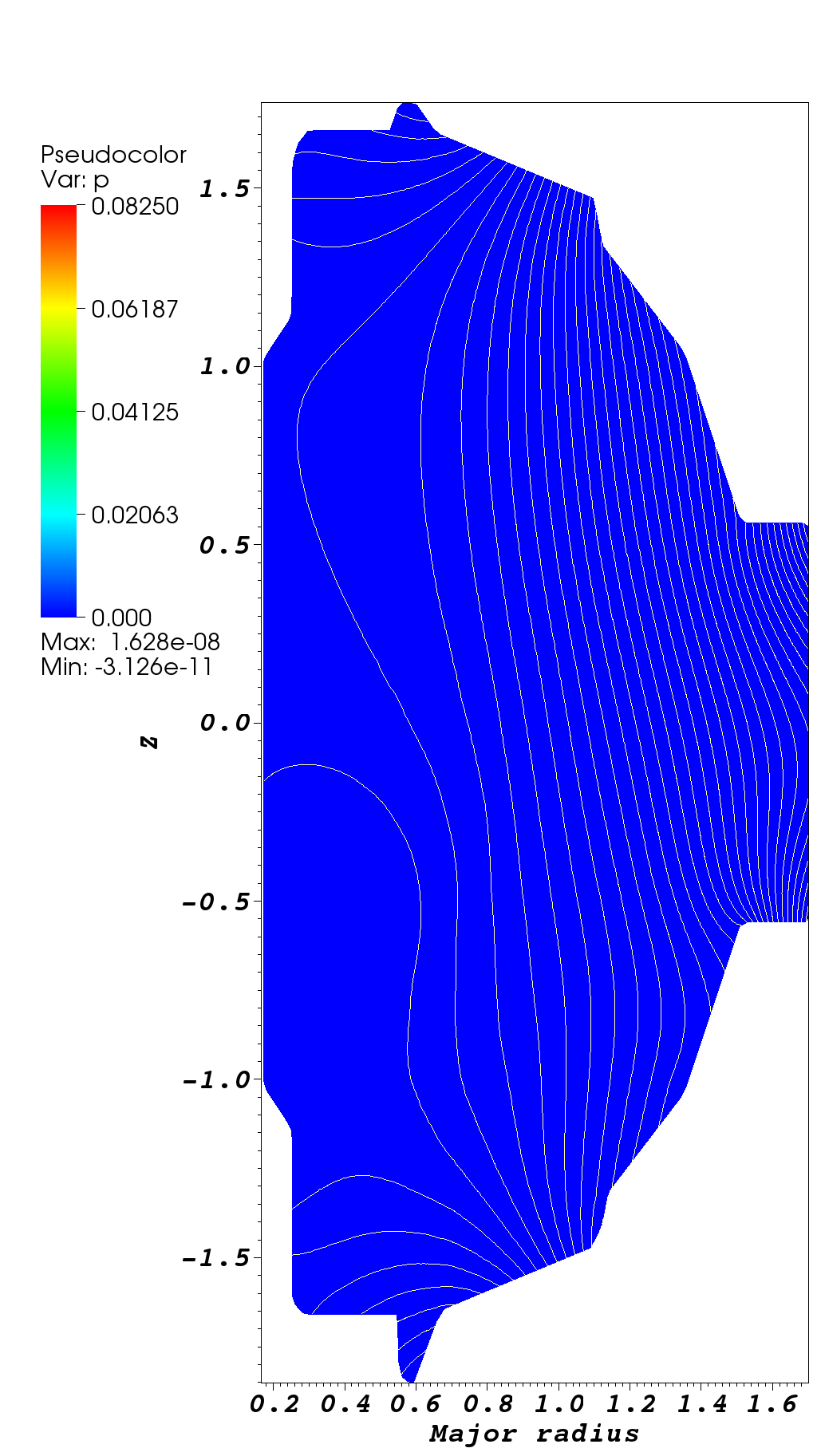 Ideally unstable displaced plasma
Instability couples many toroidal & poloidal modes…
…leading to rapid thermal quench.
Current quench follows.
22
Halo Current Distribution at Peak
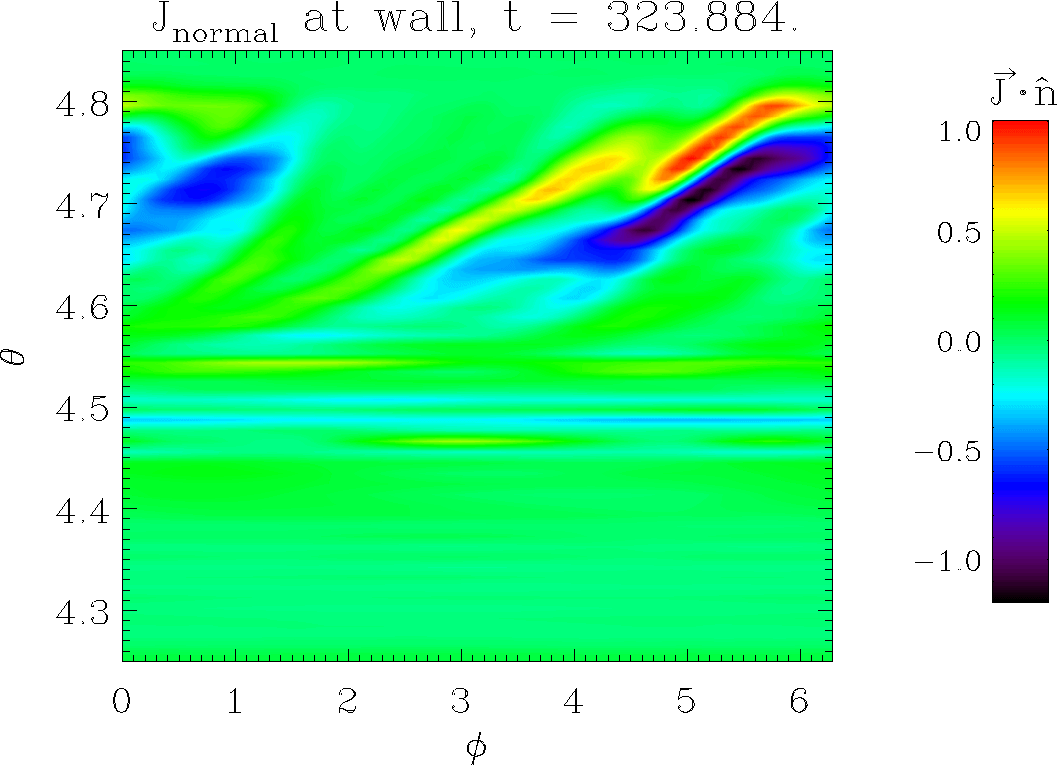 t = 323.88
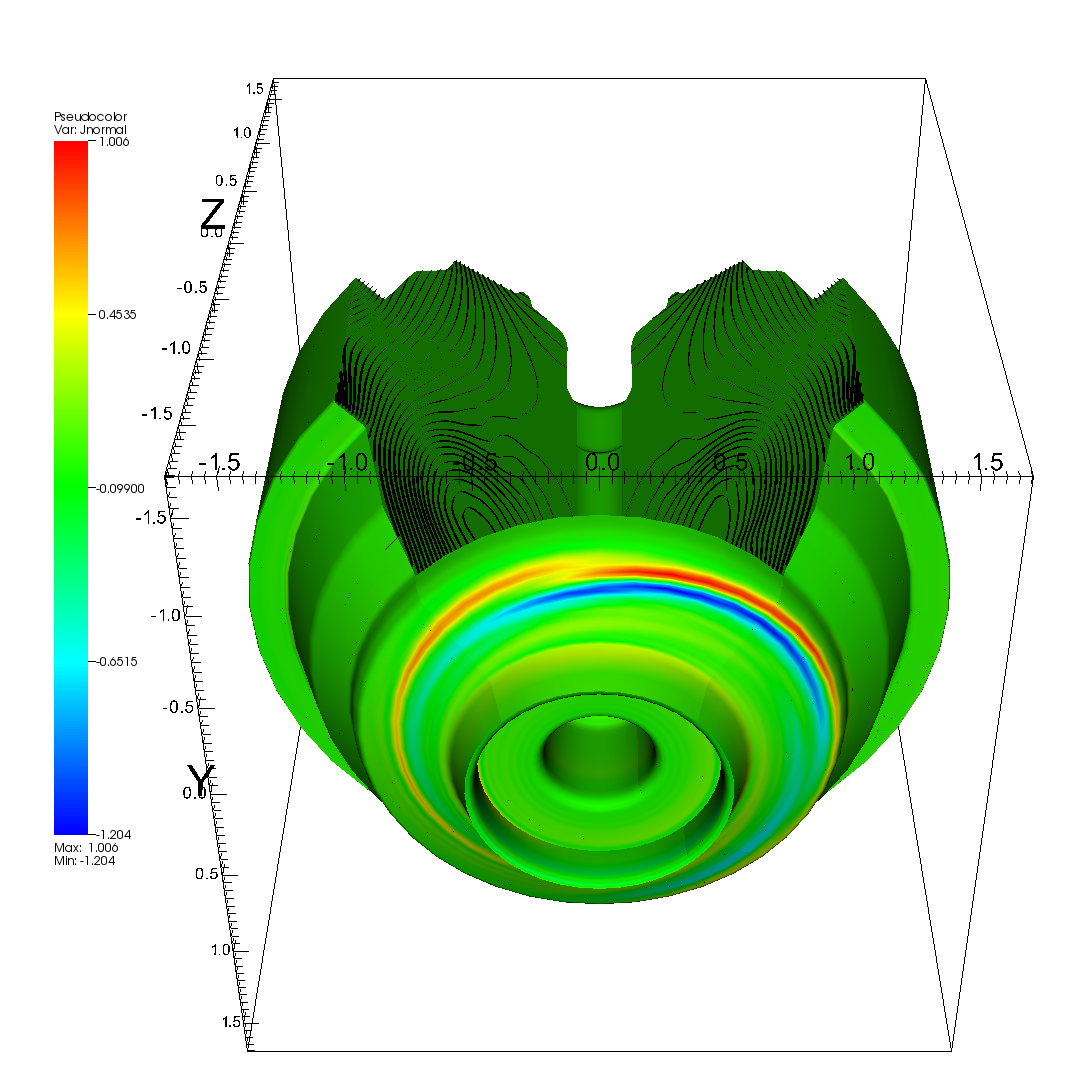 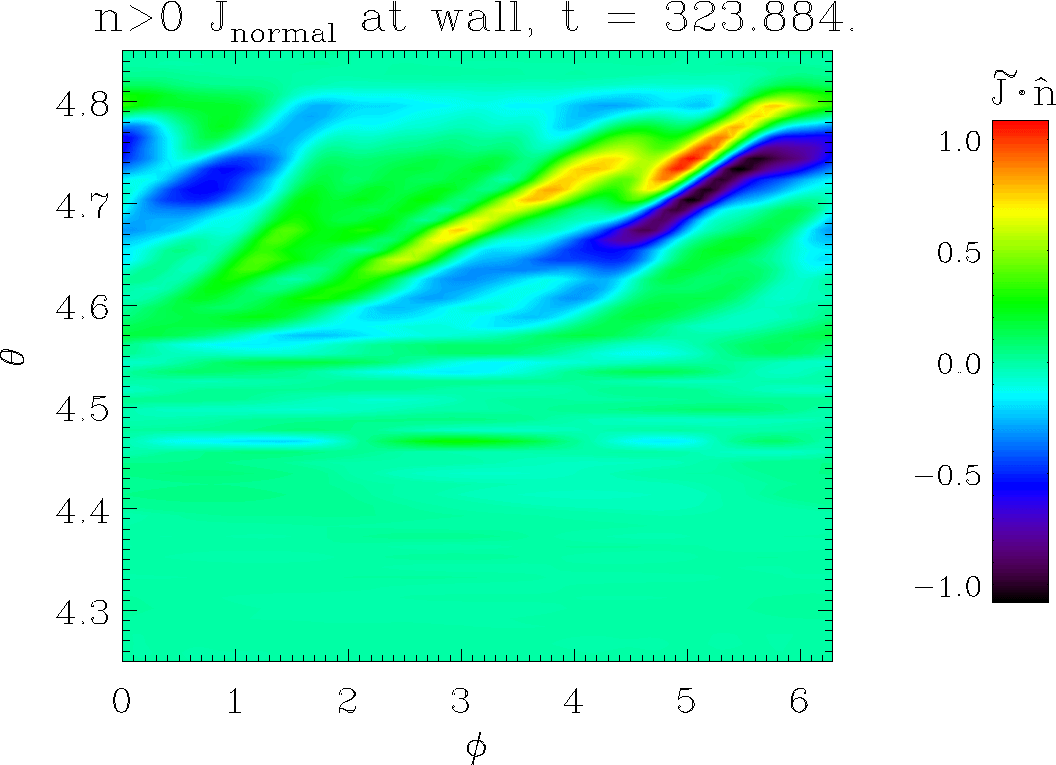 n=1 component strongly dominates over n=0.
Current peaks on lower Group 12 plate.
23
Halo Current Distribution vs. Time
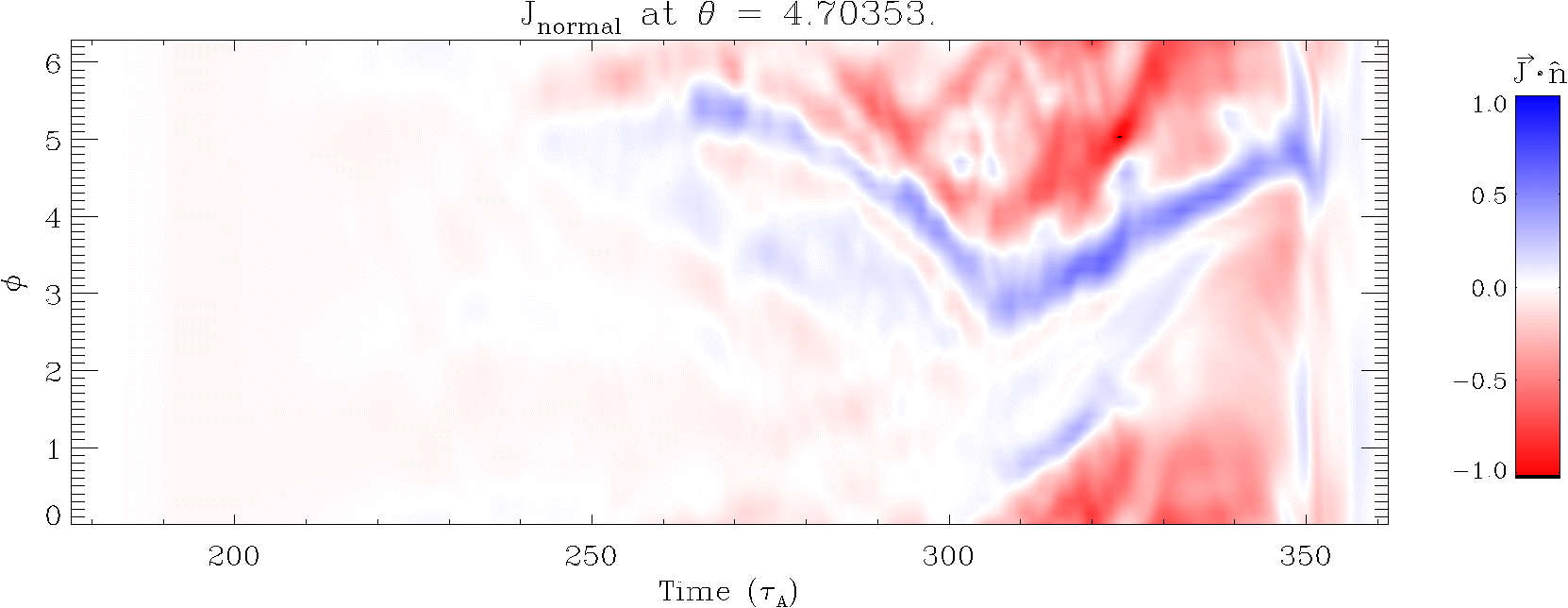 24
Coupling to IVB
To assess plausibility, self-consistency of halo current results.

Current-voltage branch code developed by J. Bialek to explore halo current distributions in vessel components.
User supplies exterior dB/dt, Jnormal, and reference nodal voltages.
IVB solves for time-dependent current and voltage in arbitrary conducting structures composed of 1D, 2D, and 3D elements.

M3D simulation data selected from two representative time slices.
Frame 132, t = 205.07: linear phase of instability; halo currents still axisymmetric.
Frame 676, t = 323.88: peak KE & current, high HF, peaking factor.

Jnormal on axisymmetric shell interpolated onto 2D and 3D engineering models; plasma current distribution ignored for first pass.
25
Axisymmetric IVB Model
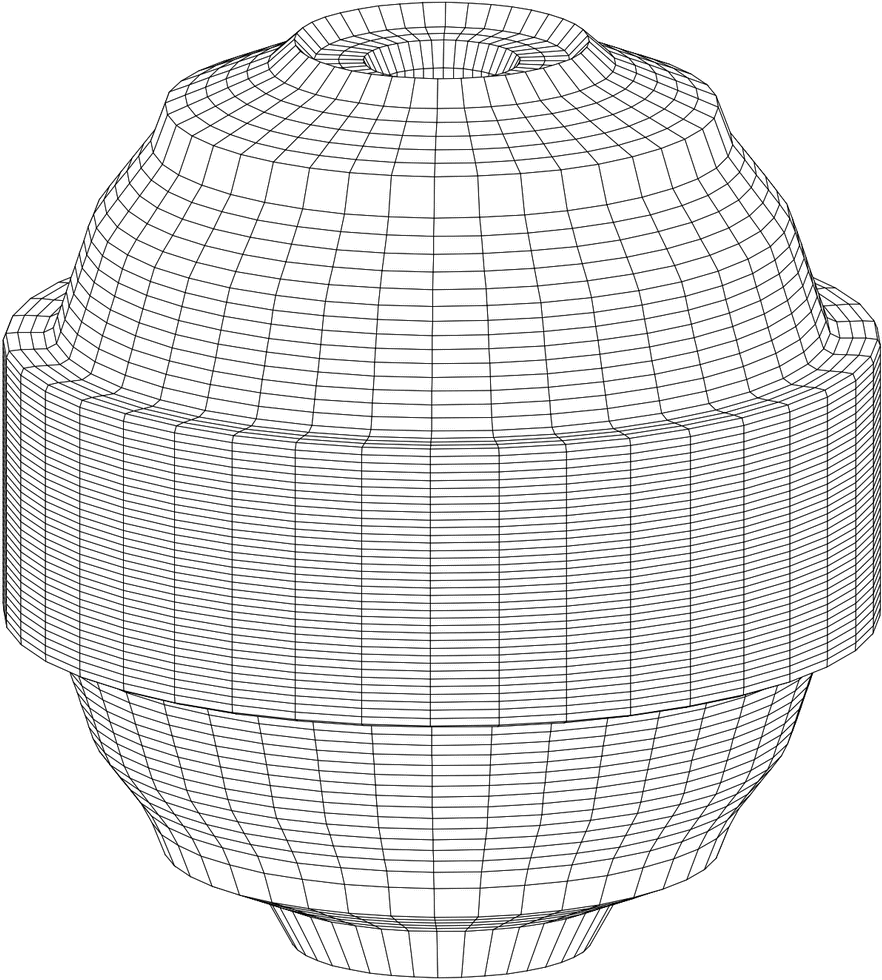 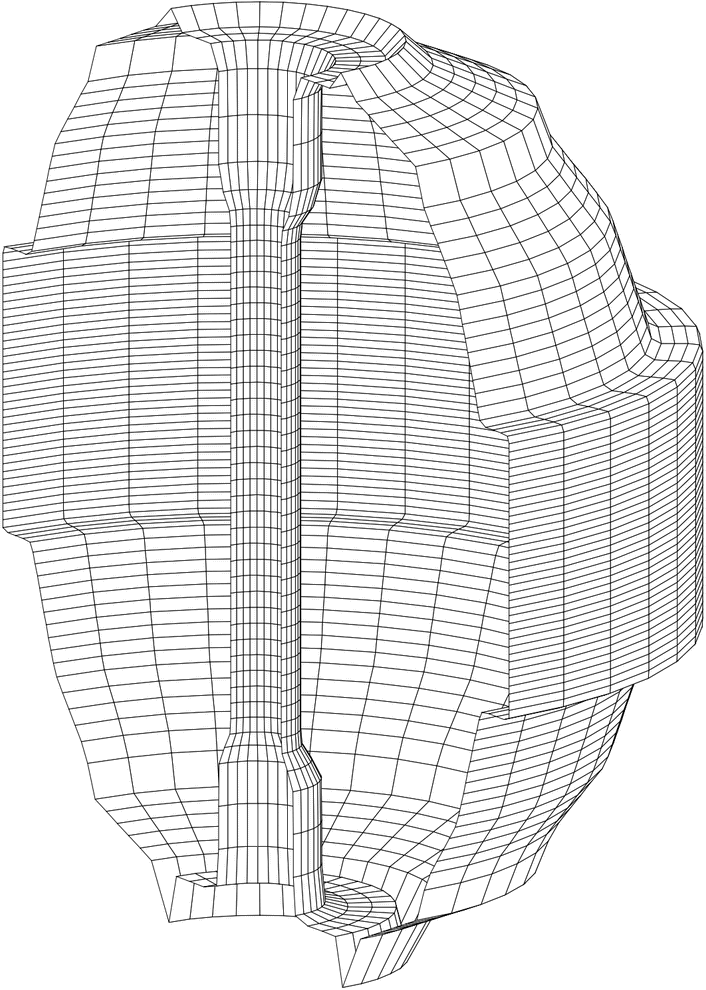 Conforms to M3D boundary.
26
Frame 132 current distribution
Cutaway view
Bottom view
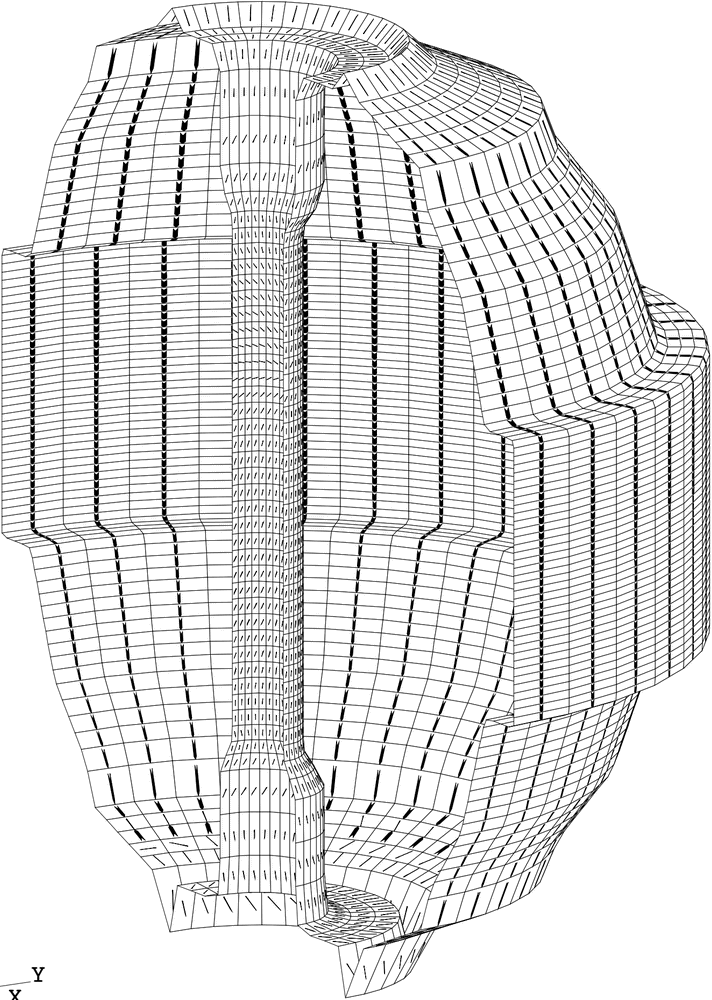 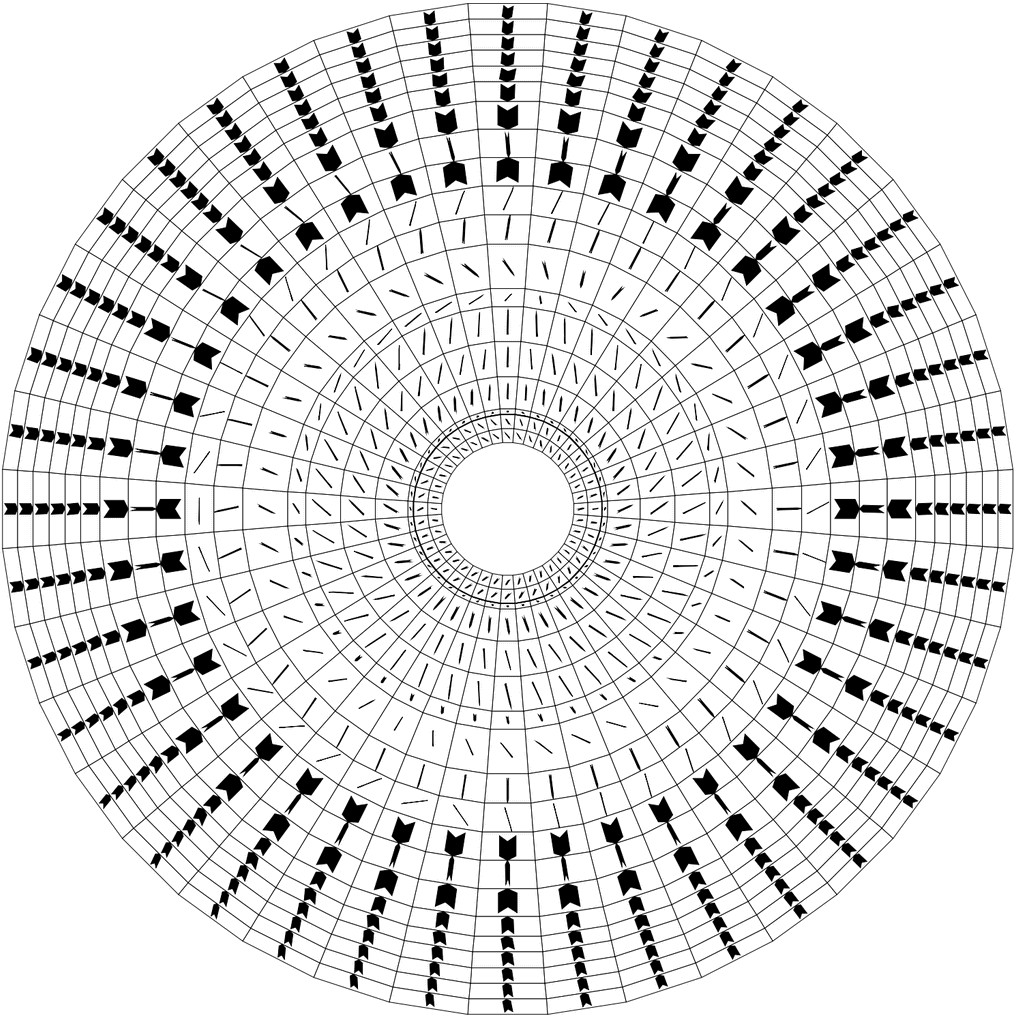 Arrow scale: surface current density
up to 12 kA/m
Arrow scale: surface current density
up to 3.5 kA/m
27
Frame 676 current distribution
Cutaway view
Bottom view
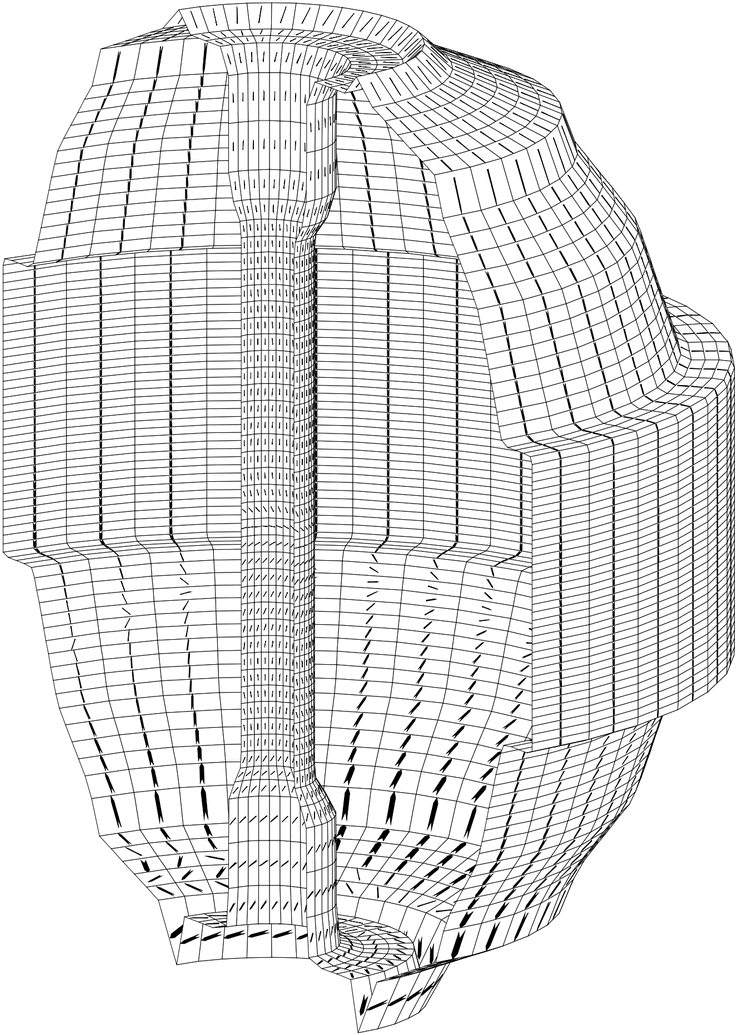 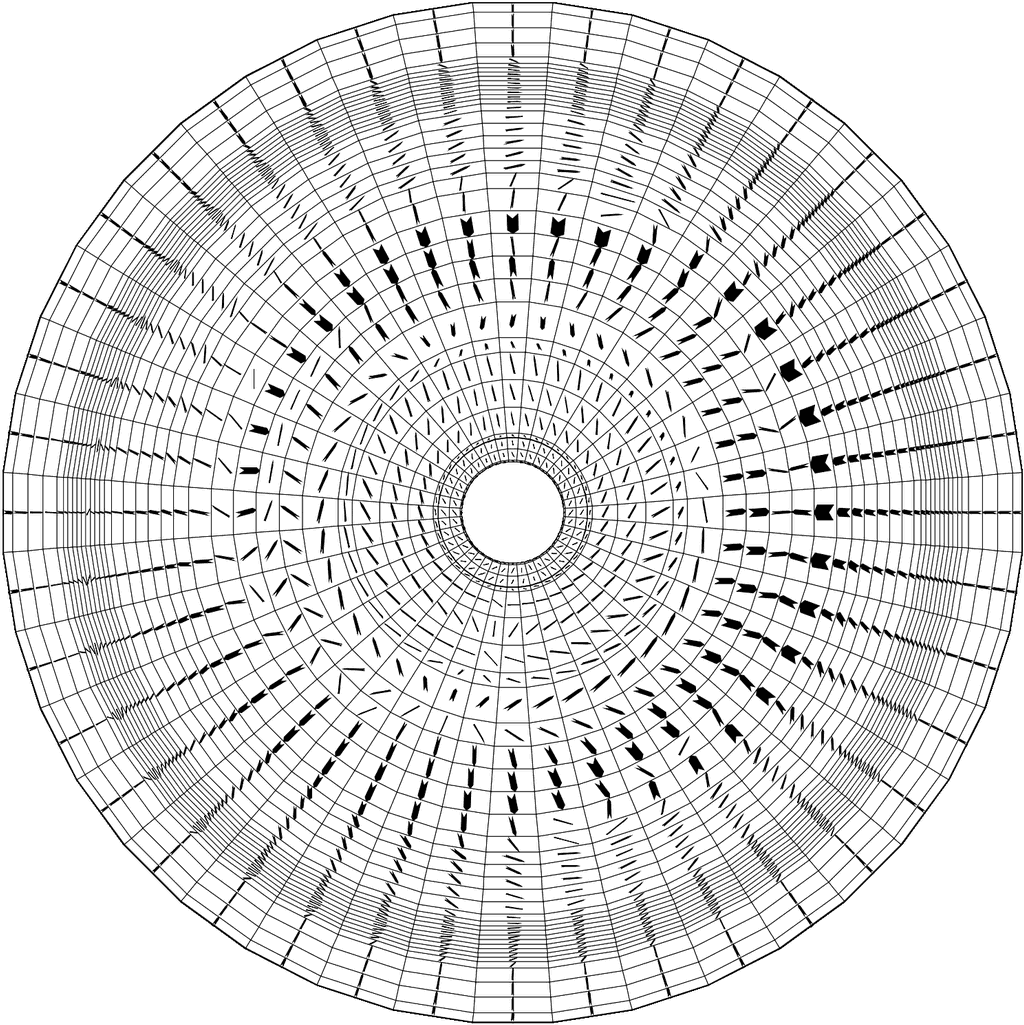 Arrow scale: surface current density
up to 142 kA/m
Arrow scale: surface current density 
up to 172 kA/m
28
3D IVB Model
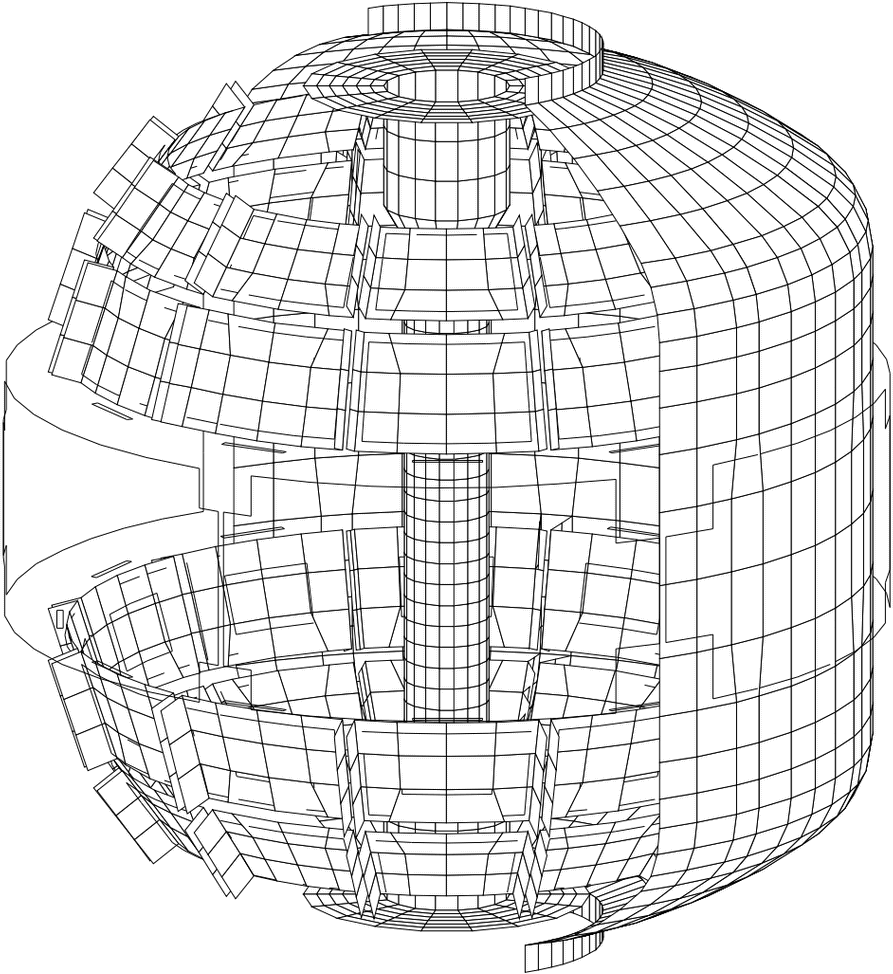 Vacuum vessel
Stabilizer plates
&
mounting brackets
Center stack
Midplane control
coils
Midplane ports
not modeled
Poloidal breaks
Four ground points via CHI busbar system
29
Mapping frame 132 Jnormal onto 3D model
Cutaway view
Bottom view
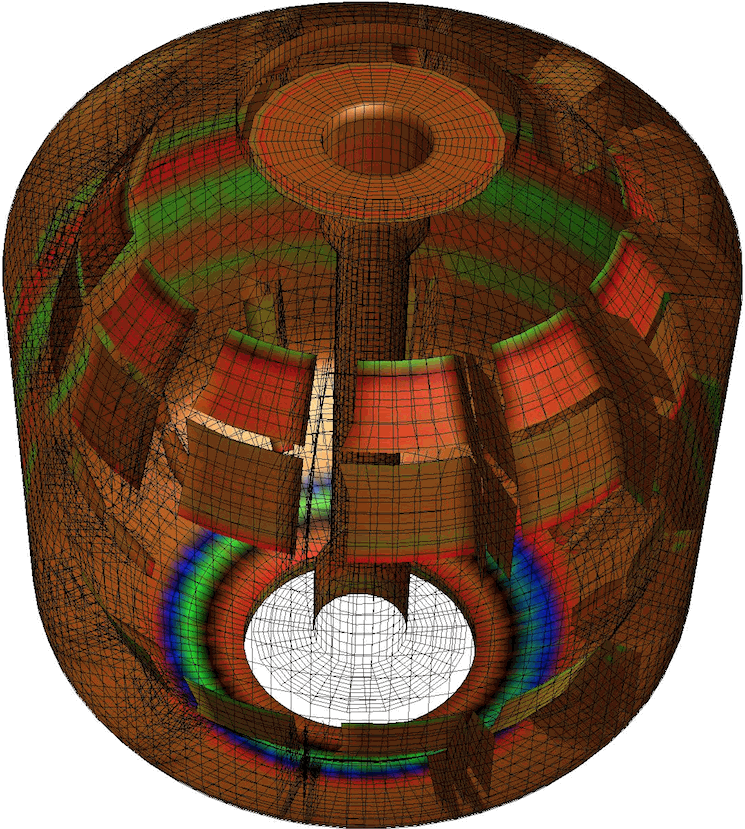 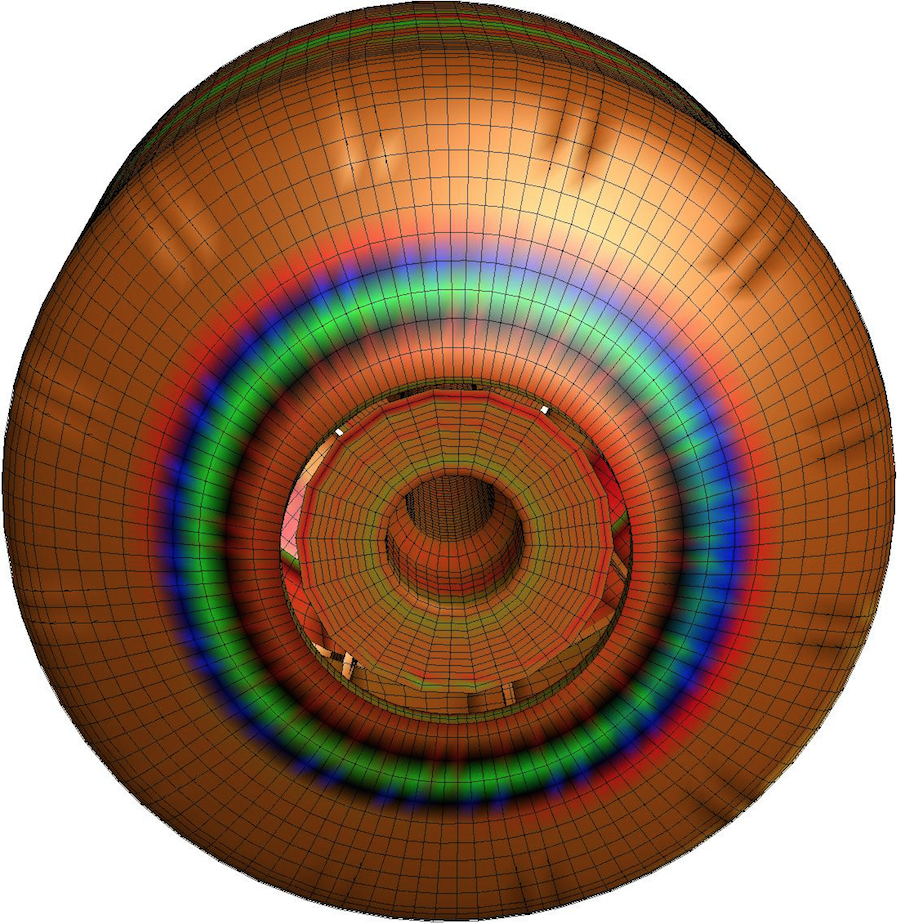 30
Frame 132 current distribution
Cutaway view
Exterior view
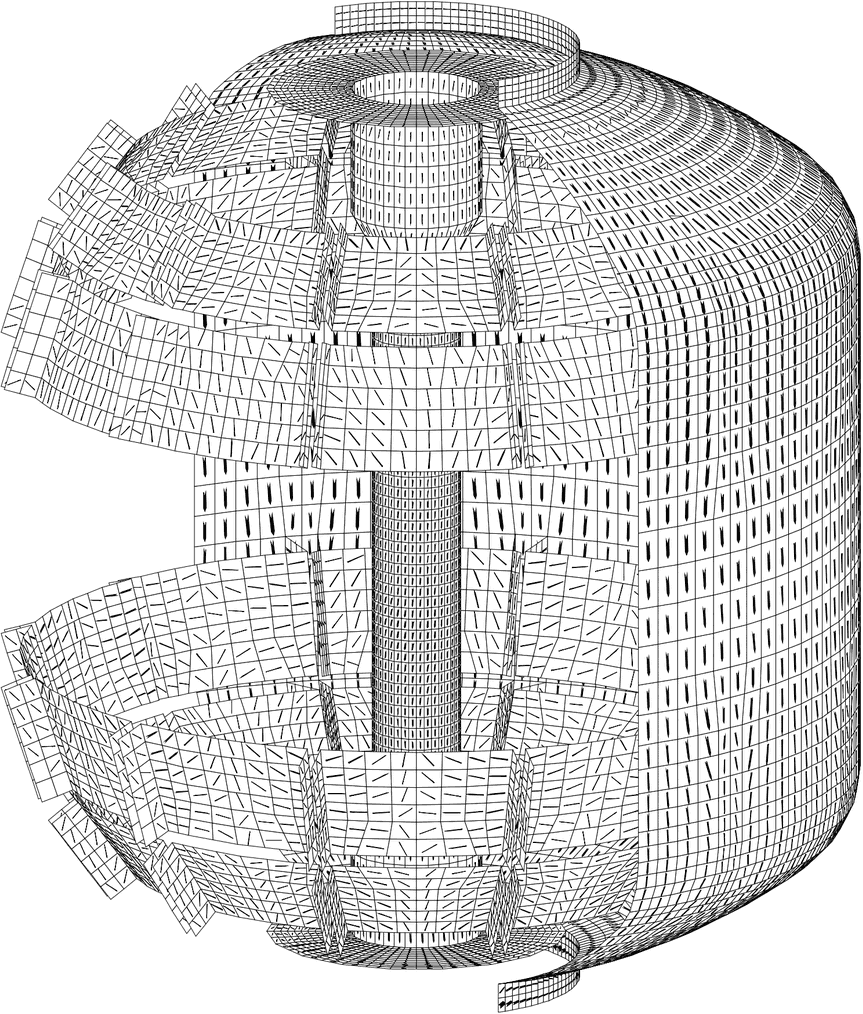 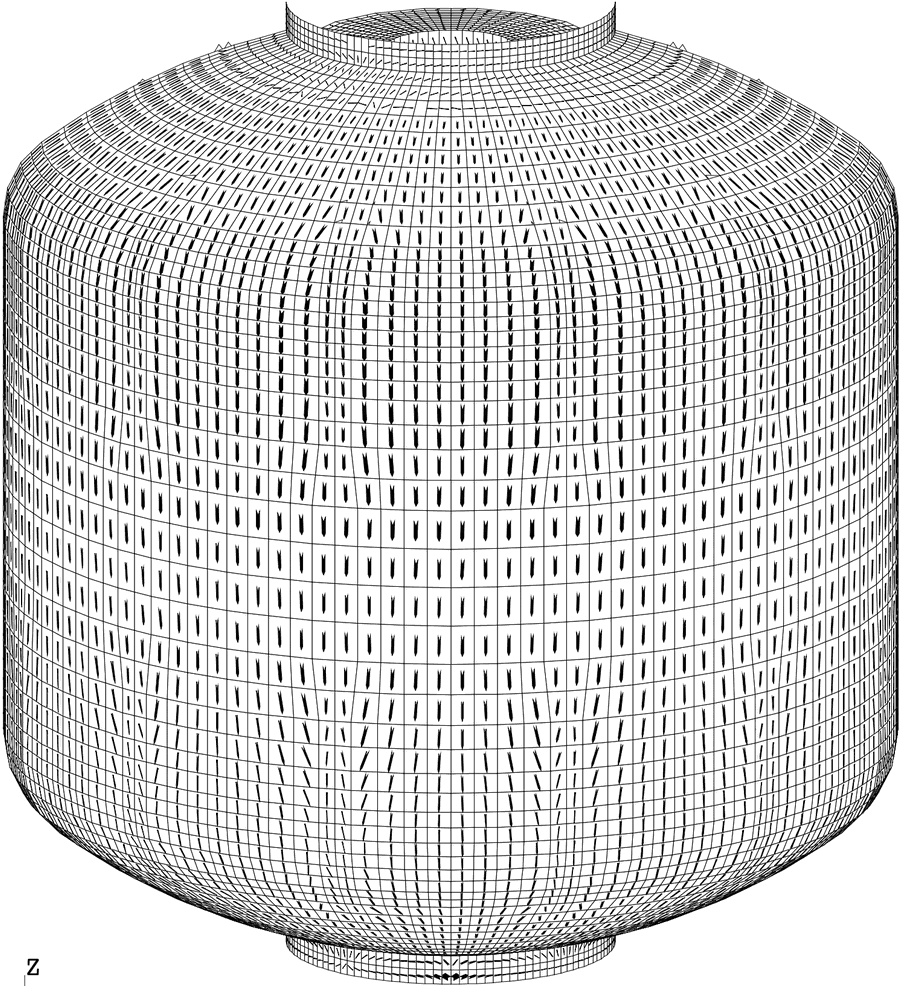 Arrow scale: surface current density
up to 6 kA/m
Arrow scale: surface current density
up to 6 kA/m
31
Mapping frame 676 Jnormal onto 3D model
Cutaway view
Bottom view
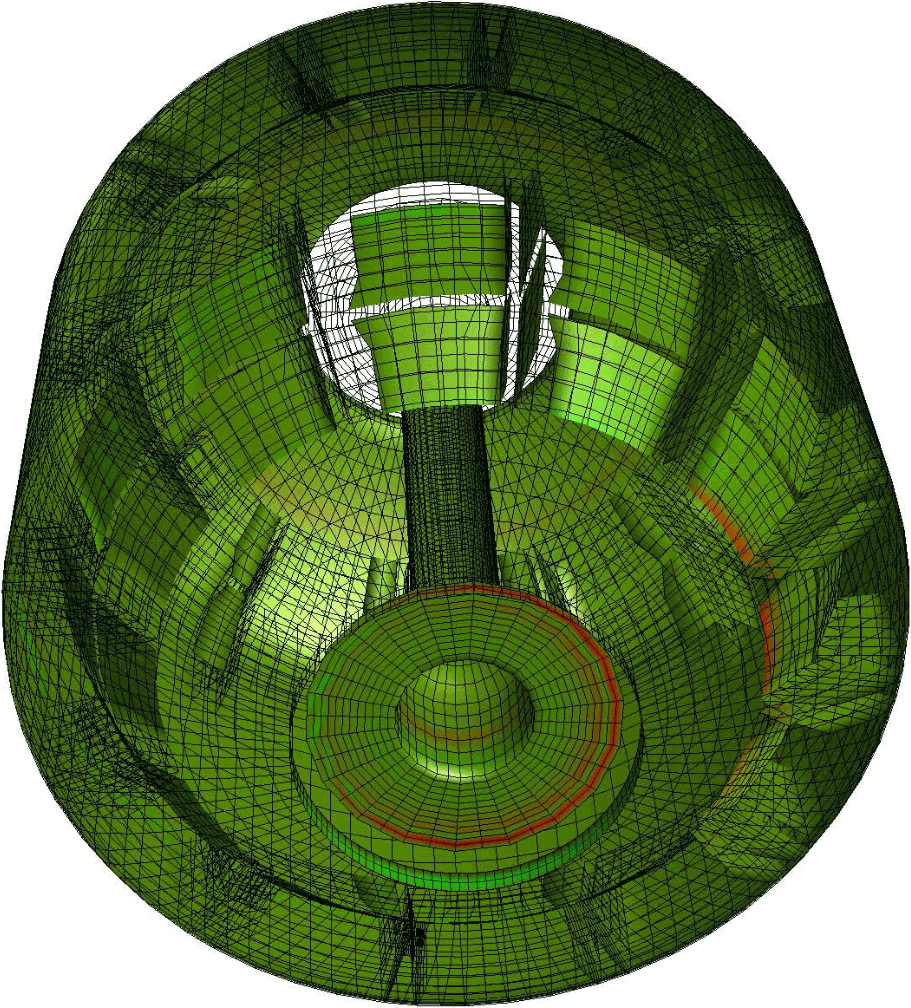 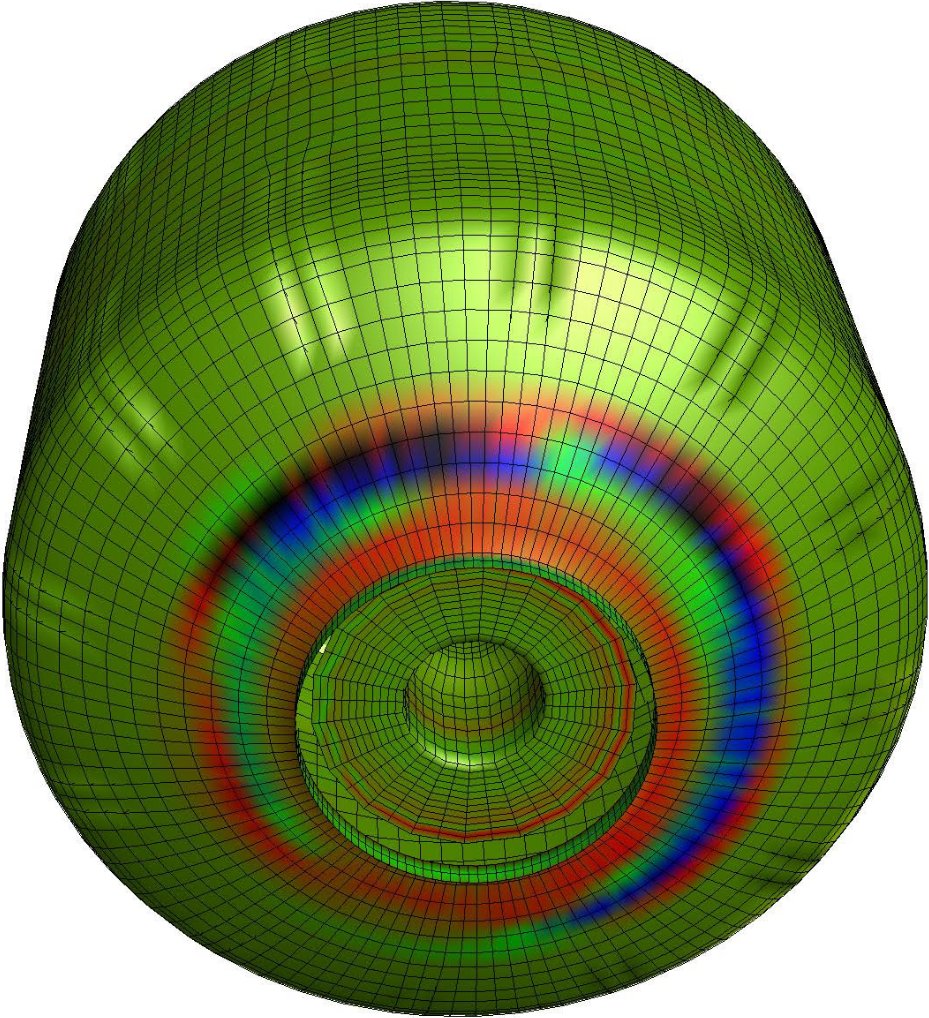 32
Frame 676 current distribution
Cutaway view
Bottom view
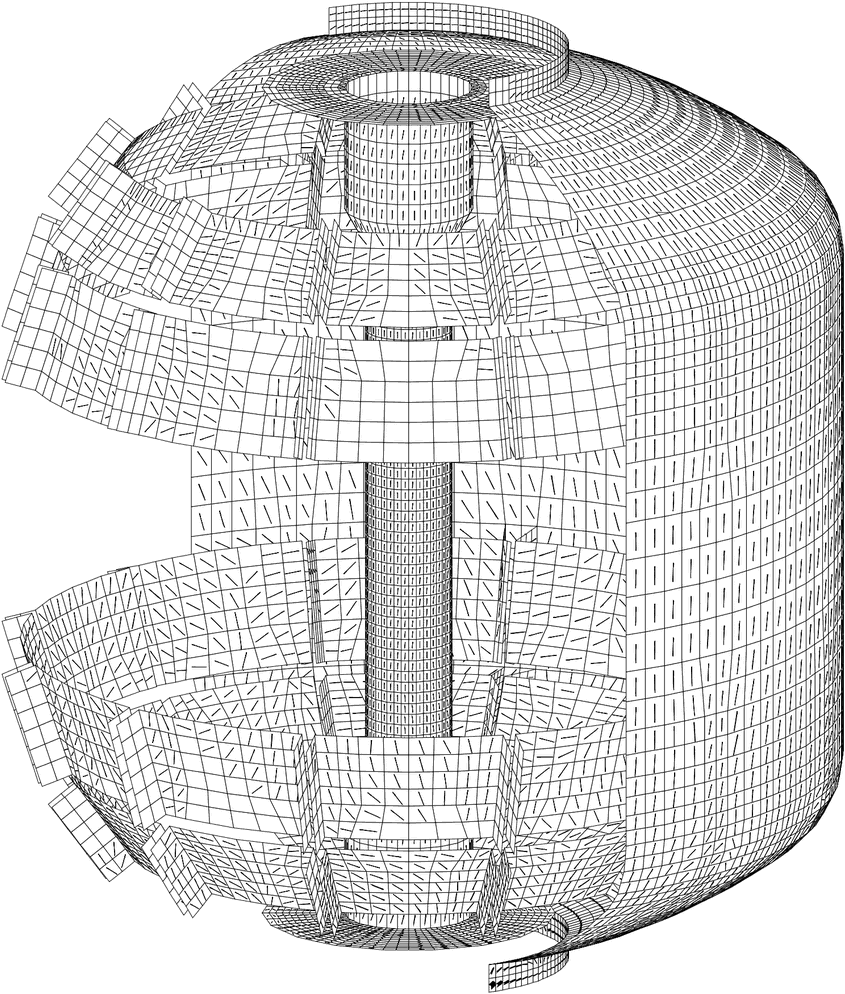 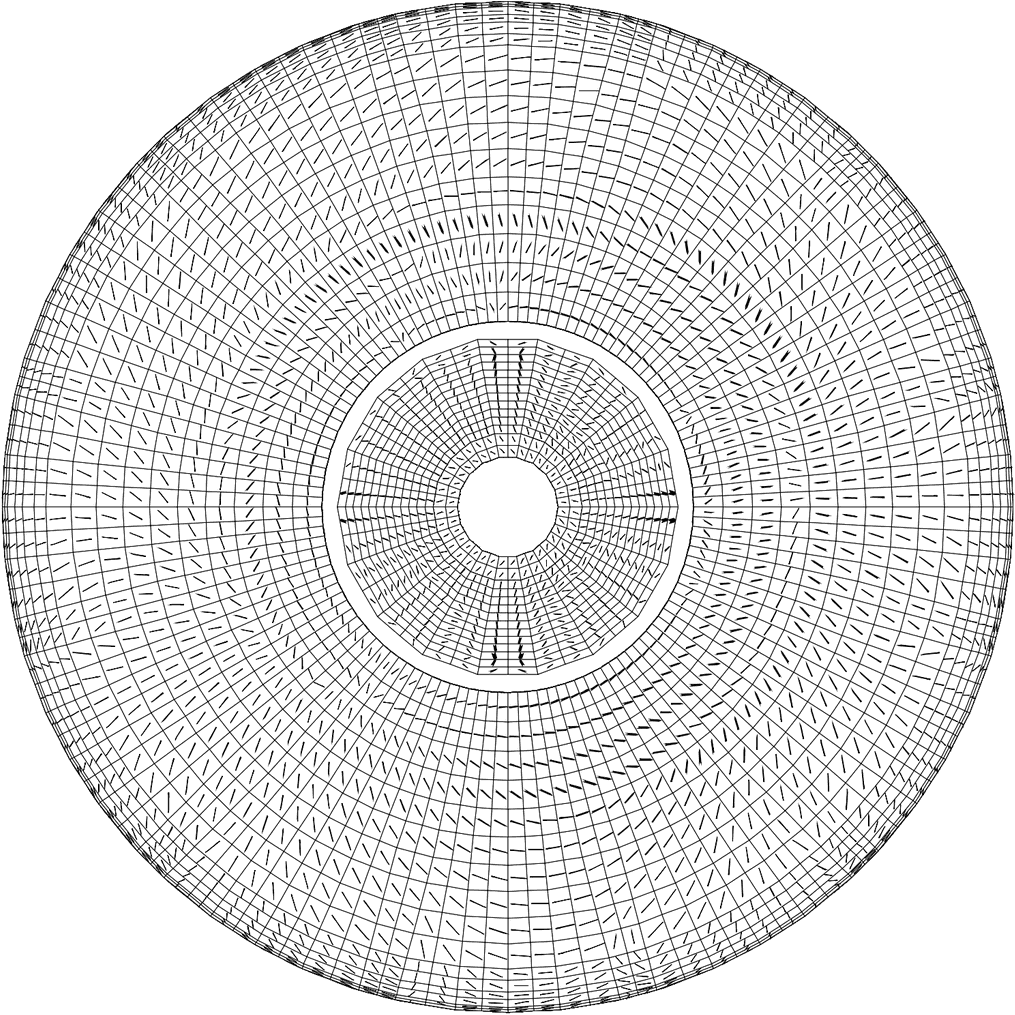 Arrow scale: surface current density
up to 492 kA/m
Arrow scale: surface current density
up to 517 kA/m
33
Summary of VDE results
MHD simulation plausibly accounts for most observed qualitative features of NSTX VDEs, including degree of toroidal peaking.

Substantial differences exist between 2D and 3D IVB results, suggesting that a more sophisticated 3D model should be used to achieve accuracy in a self-consistent MHD calculation.
34
Outline
Verification of M3D with the DSC test problem
Equilibrium & stability
Nonlinear saturation of free boundary kink
Nonlinear saturation of wall-touching kink
NSTX VDE study
Experimental observations
M3D results
IVB results
Conclusions
35
Conclusions
The validation study provides strong evidence that traditional MHD codes can be useful for disruption halo current calculations.
Should be followed up with calculations with the tile wall at the mesh boundary.
The 3D DSC code should be able to reproduce the vacuum bubble result.

The NSTX VDE calculations show good qualitative agreement with experiment, but coupling to IVB demonstrates that quantitative prediction may require a 3D thick wall model.
M3D-C1 now implements such a model and should be used for follow-up work.
Forthcoming IVB calculations using dI/dt coupling to get eddy currents should provide further insight.
36
Extra Slides
37
Current sheet resolution (detail)
38
Higher n modes
n=2 eigenmode
n=3 eigenmode
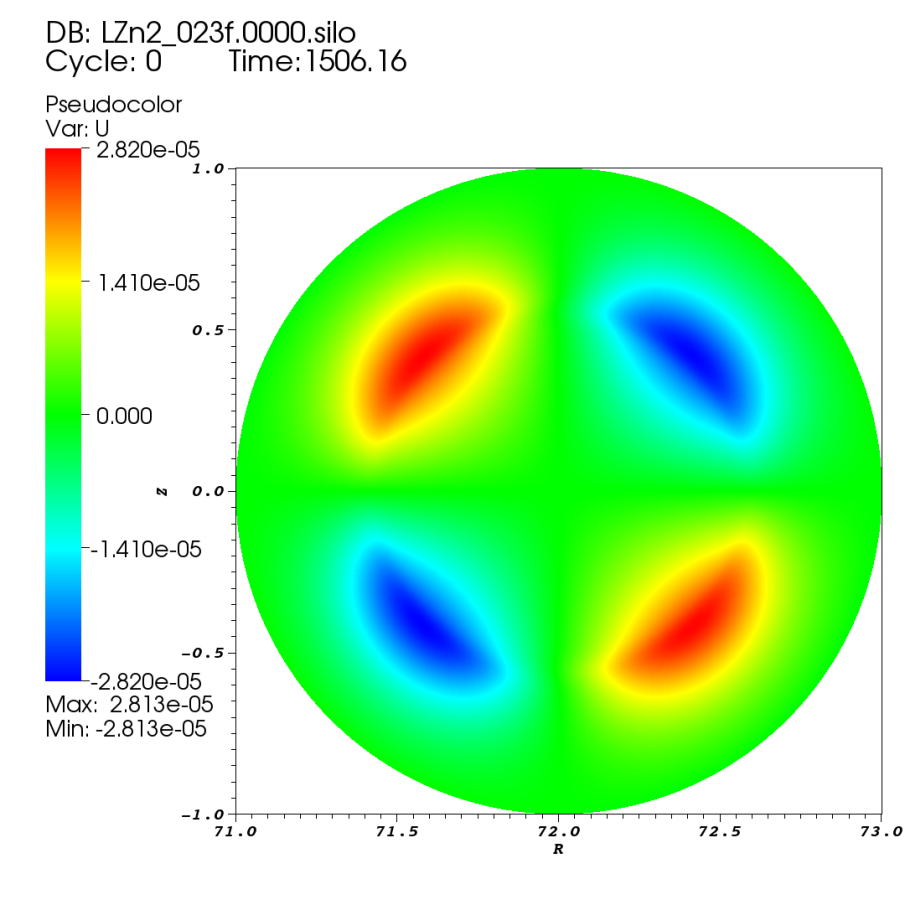 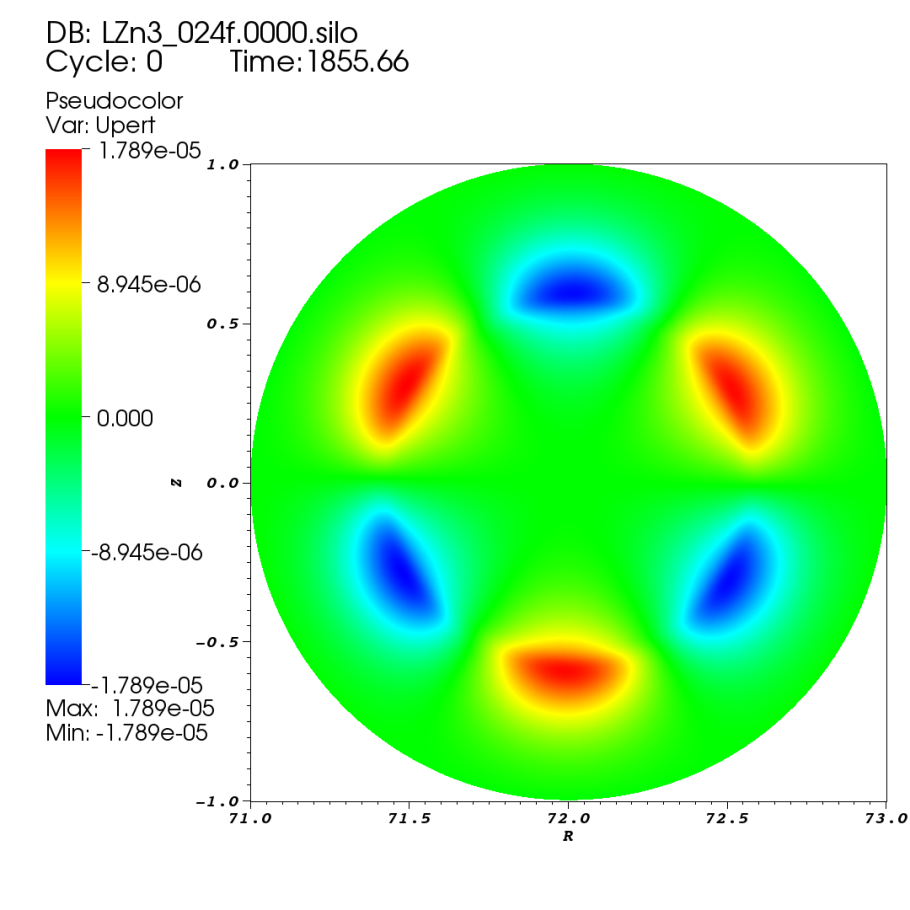 A = 0.00368  0.00043 (htor=0.001);
A = 0.00832  0.00004 (htor=0.0)
A = 0.0007  0.0001 (htor=0.001);
A = 0.00875  0.0001 (htor=0.0)
39
Current evolution during WTK
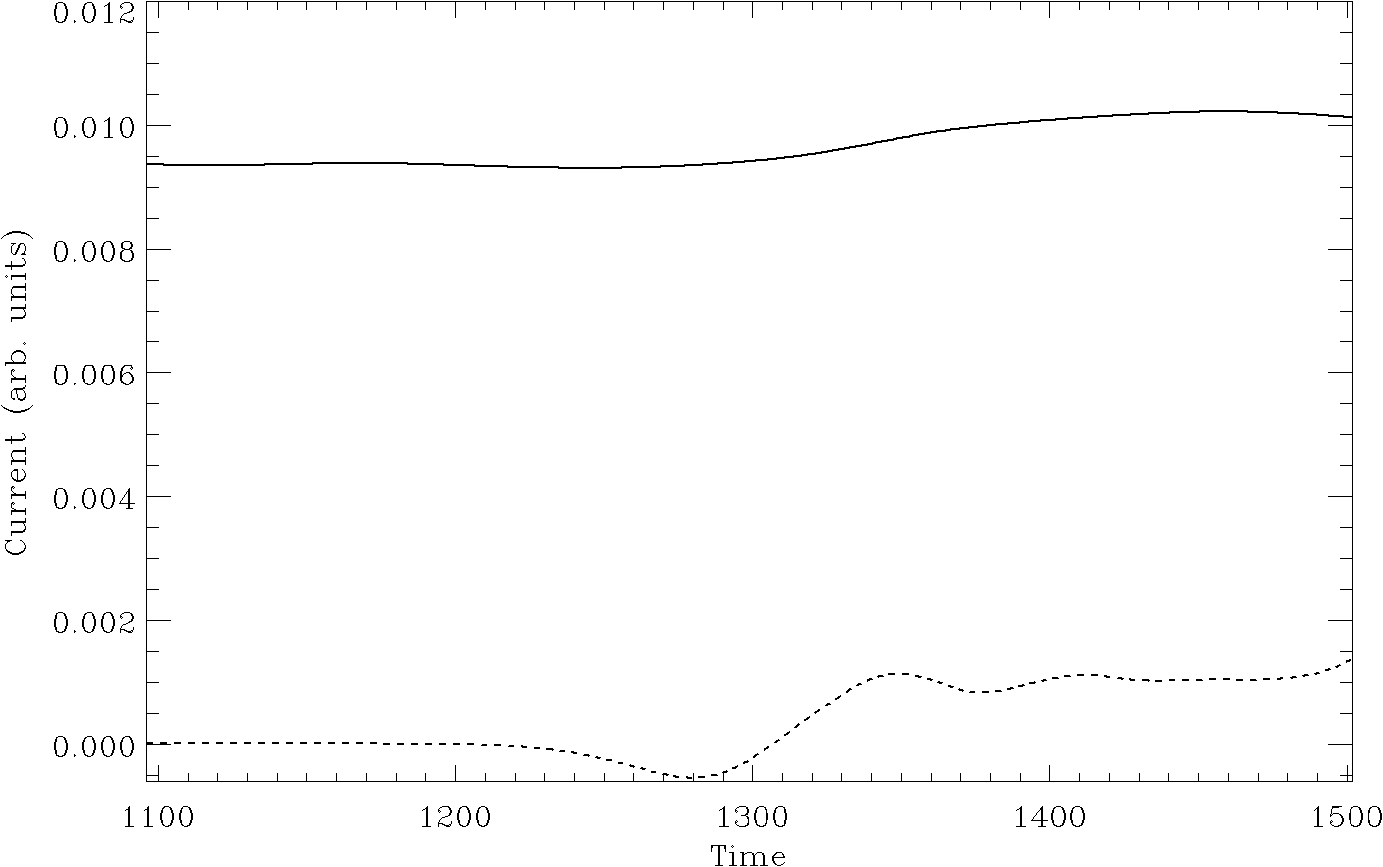 Net toroidal current
wetting
begins
Current in tile annulus
40
Toroidally Asymmetric Halo Current Figures of Merit
Halo fraction (HF): If there are N poloidal planes, j=1,2,3,…,N, then
where Ip0 is the total plasma current in the initial equilibrium.
Toroidal peaking factor (TPF):
41
Key Parameters for NSTX VDE calculation
42
Time History (nonlinear 2D VDE phase)
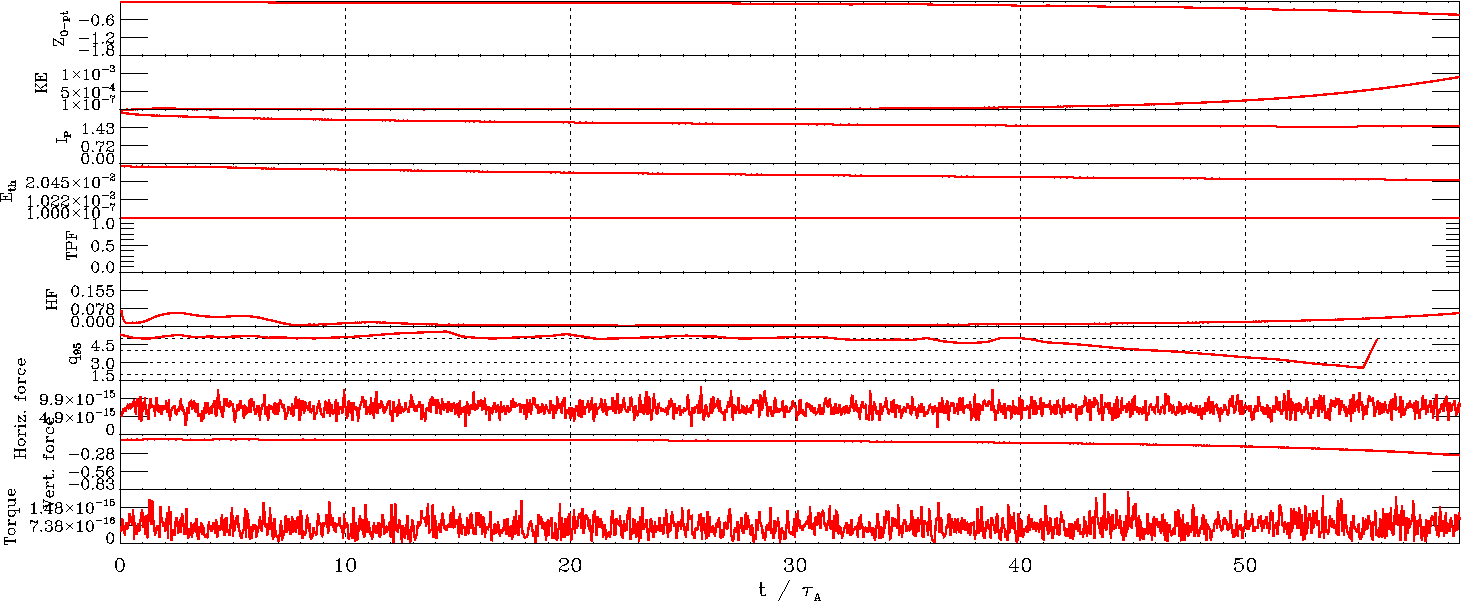 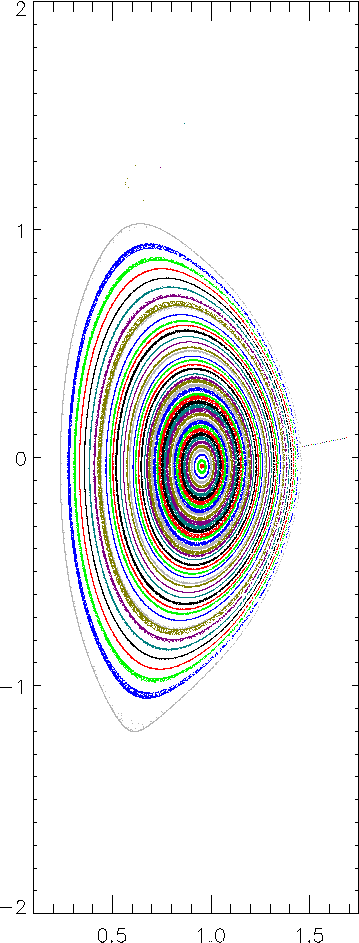 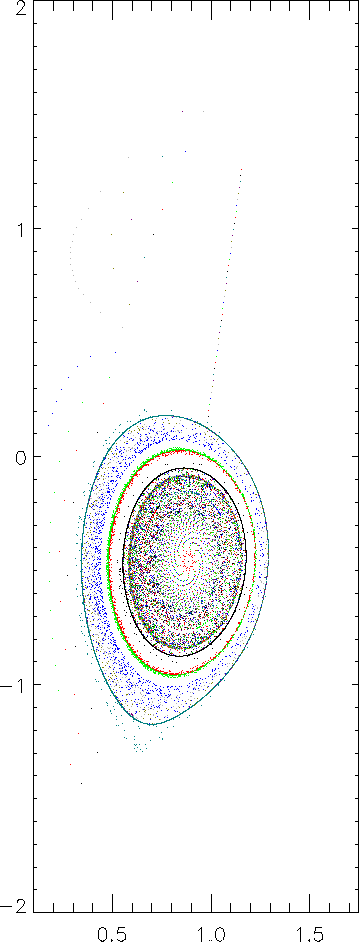 q95 is projected to reach 2.0 at t=58.7 (about seven wall times).
43
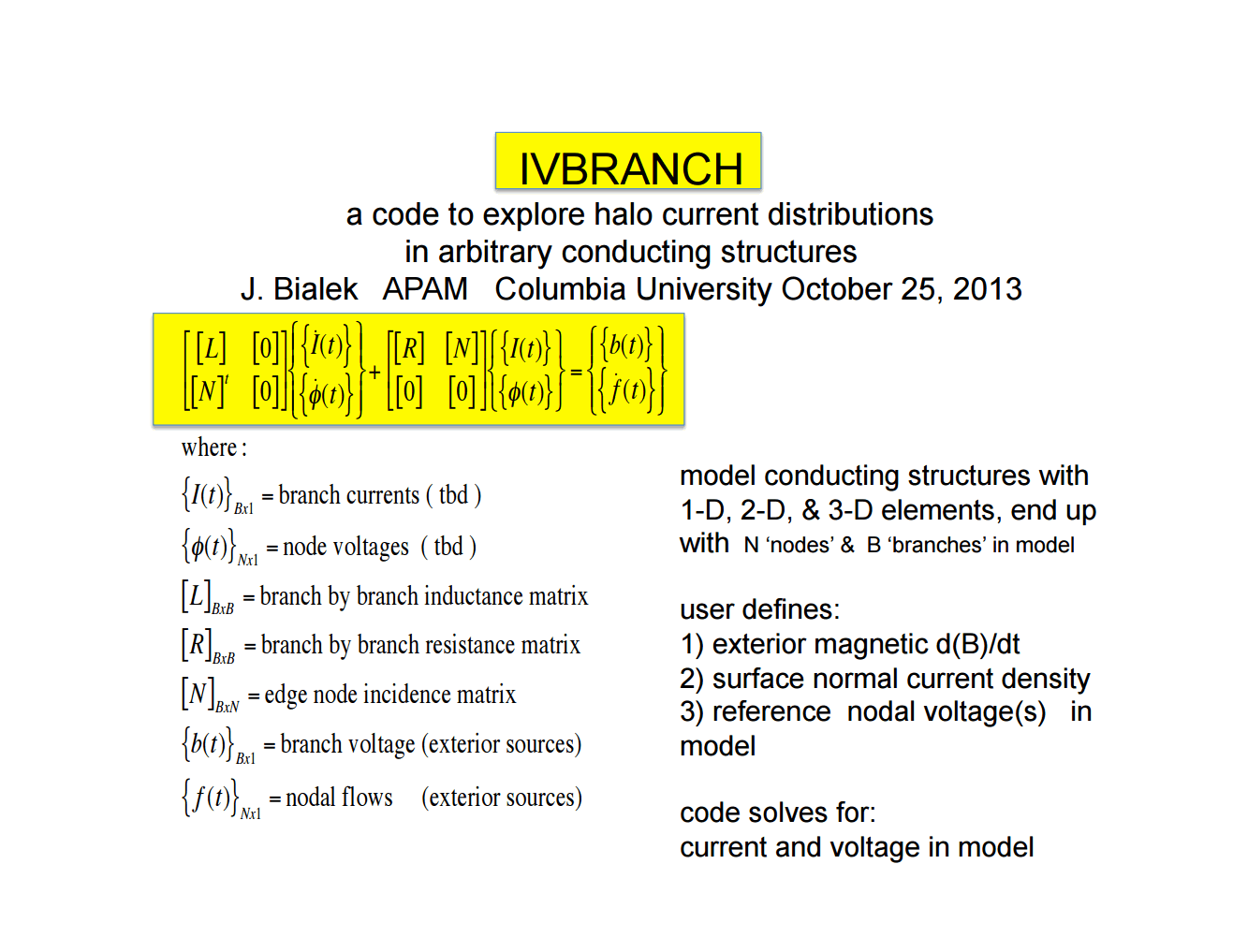 44